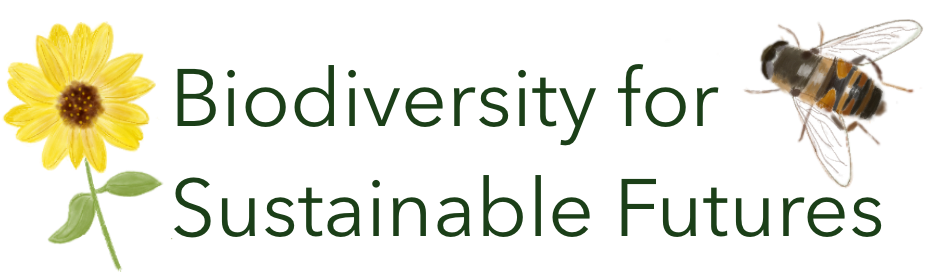 Visual Glossary of Insect Morphology
Seal, M., Duclos, K., Carson, A., Summers, M. (2024). Visual Glossary Of Insect Morphology. QUBES Educational Resources.
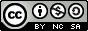 Directory
Basic body plan
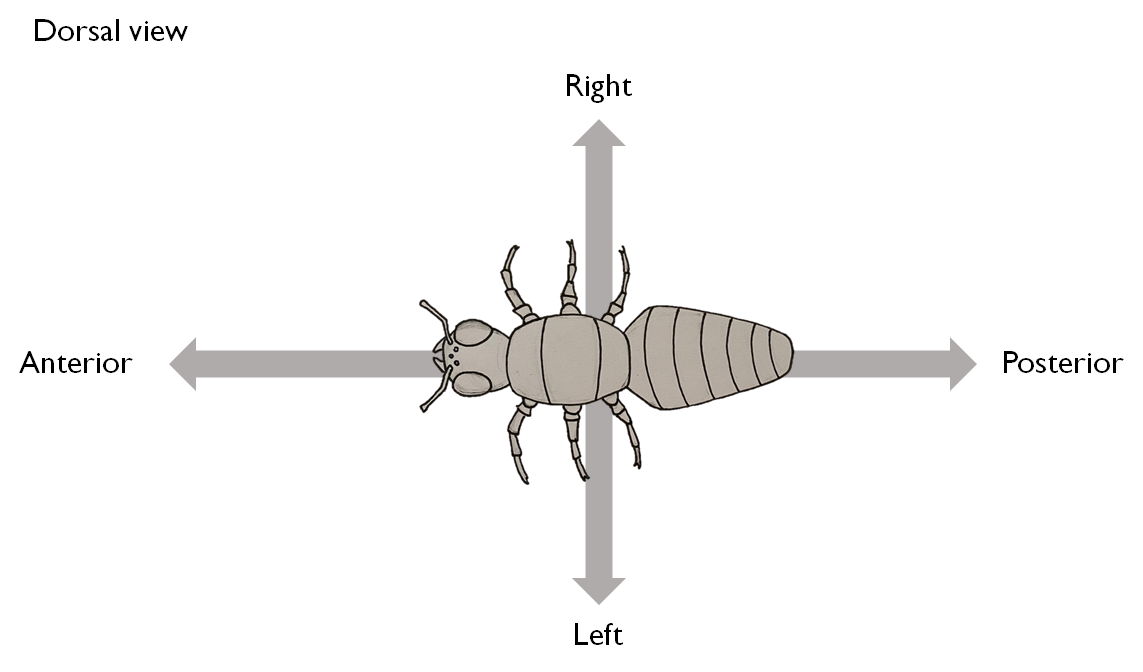 Illustration by Kevin Duclos
Basic body plan
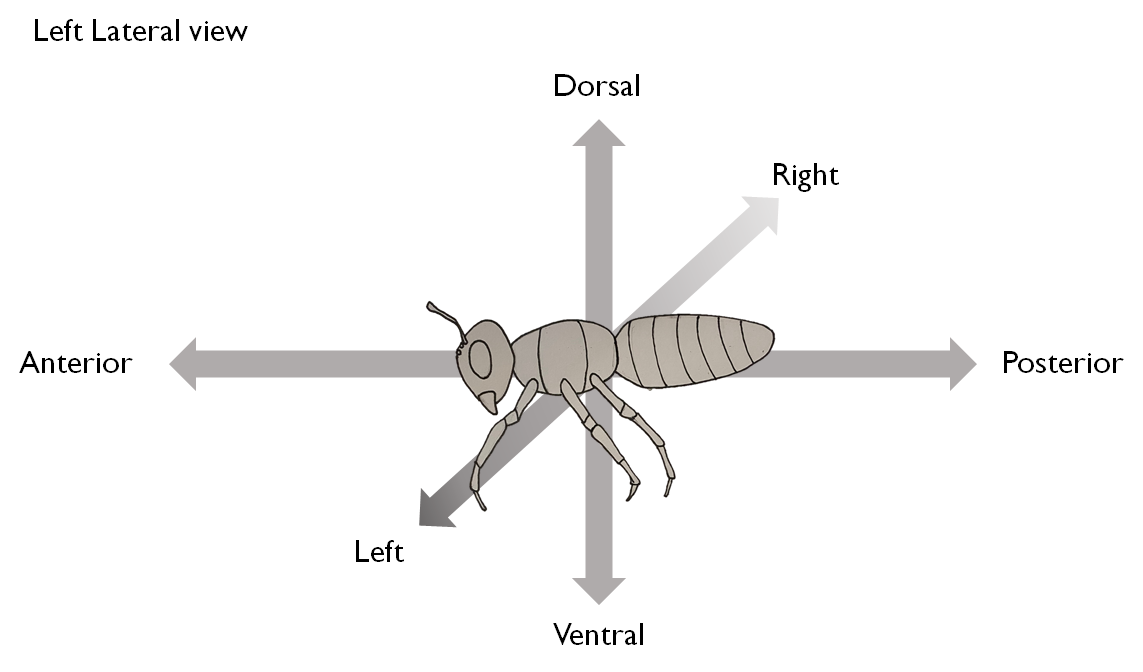 Illustration by Kevin Duclos
Basic body plan
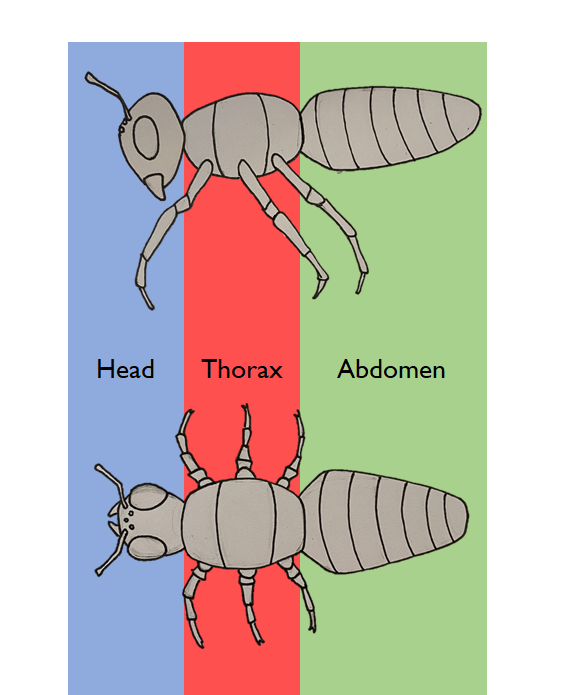 Each insect body plan consists of three tagmata:
Head
Contains sensory organs and mouth parts
Thorax
Contains limbs and wings:
Six legs
Between 0 to 2 pairs of wings
Abdomen
Contains digestive system and reproductive organs
Illustration by Kevin Duclos
Thorax
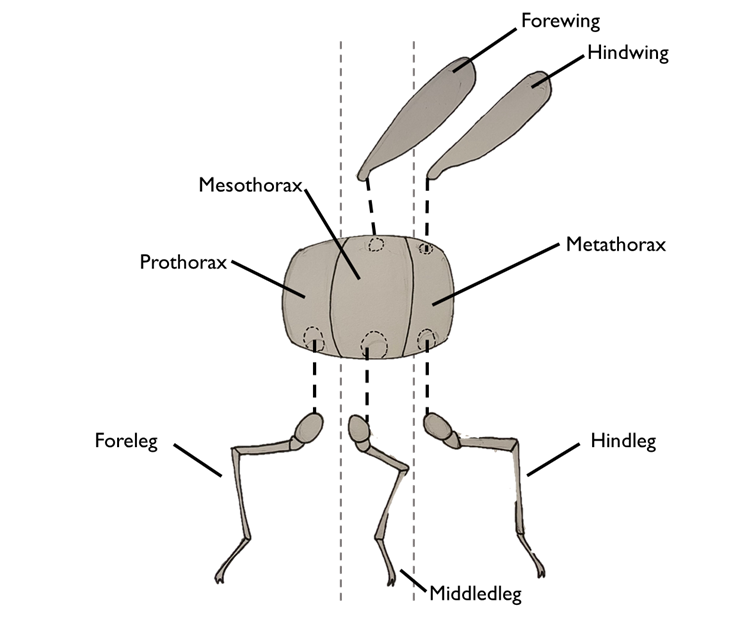 The thorax is divided into three segments: 
prothorax
mesothorax
metathorax
Each segments holds a pair of legs
Wings are located on the mesothorax and metathorax
Illustration by Kevin Duclos
Abdomen
May include:
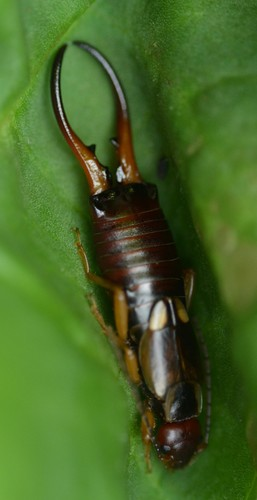 Ovipositor: Used to lay eggs
Cerci:
Pair of appendages at end of abdomen that can function as sensory structures, reproductive aids, or may be vestigial and serve no function
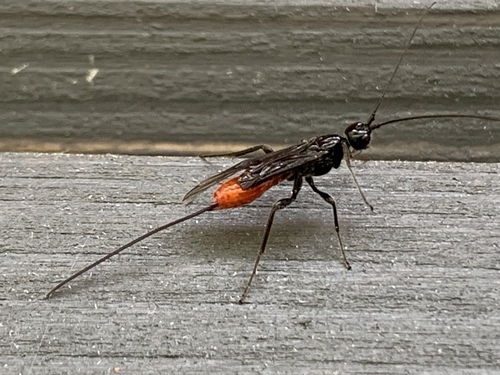 “Photo 95102138” by Jonathan Fréchette is licensed under CC BY-NC
“Photo 94263615” by gorehamster is licensed under CC BY
Head morphology
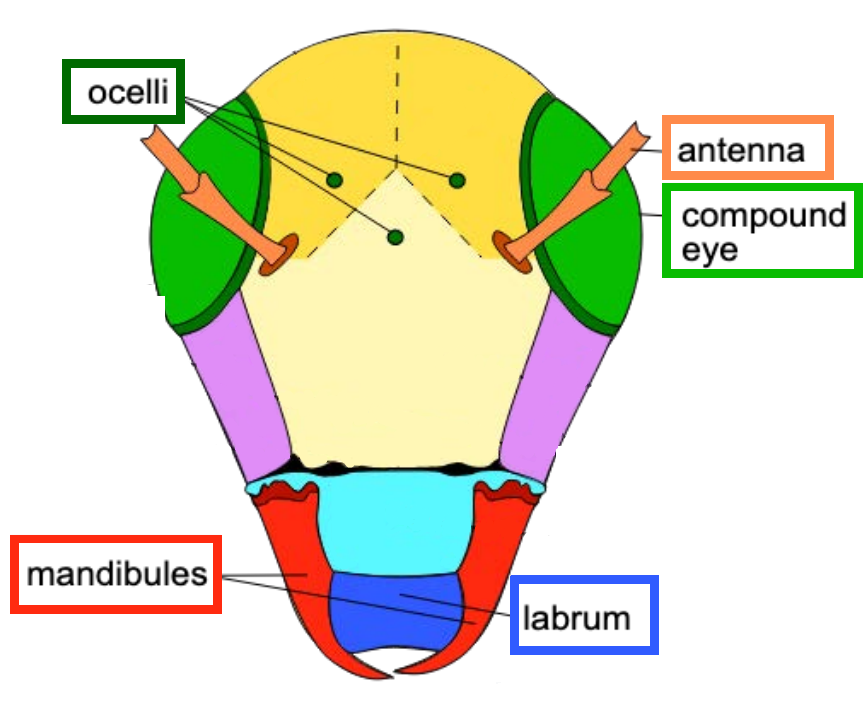 Modified illustration by User:Bugboy52.40, licensed under CC-BY-SA
Head orientation
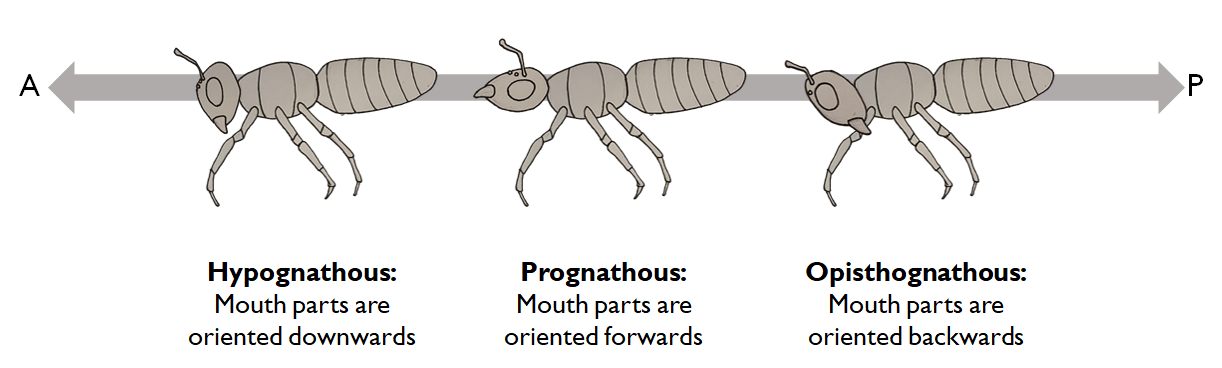 Illustration by Kevin Duclos
[Speaker Notes: Mock up of the figure.]
Eyes
Insects have two types of eyes:
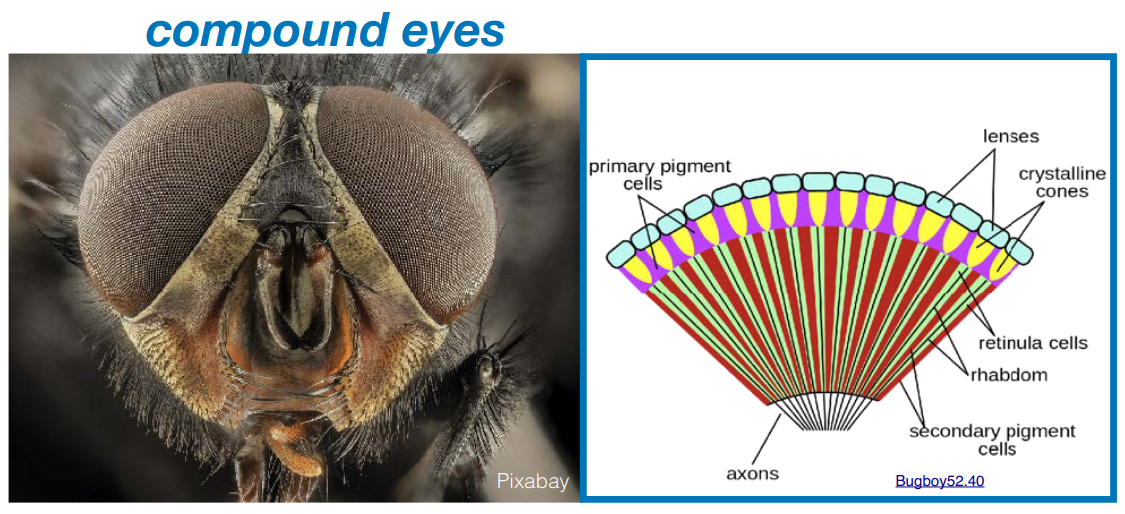 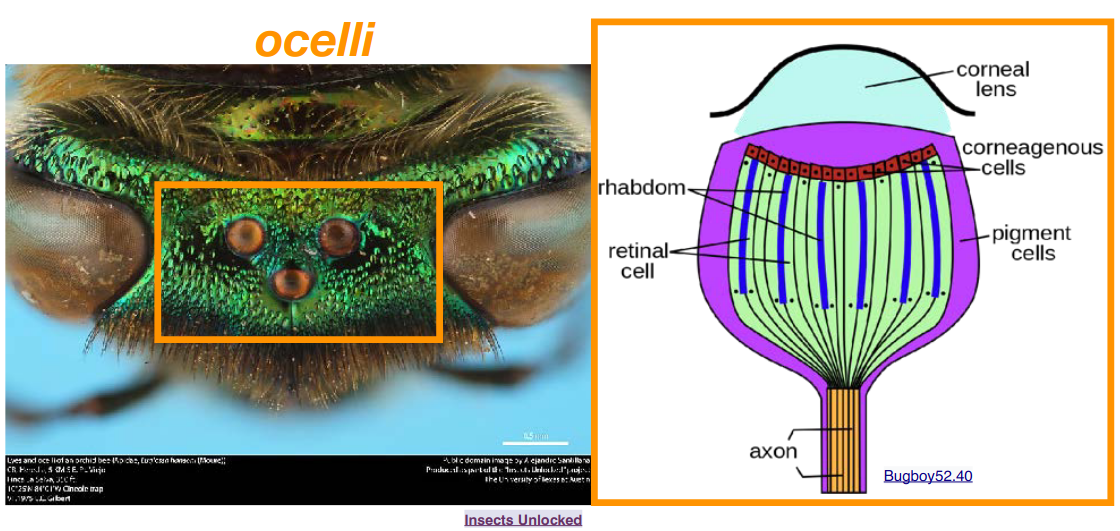 Photo by  insectsunlocked, licensed under CC-Zero
Photo by  Sam Droege, licensed under CC-BY-2.0
Small ocelli, 1-3 if present, on dorsal side of head
Pair of large compound eyes
Antennae morphology
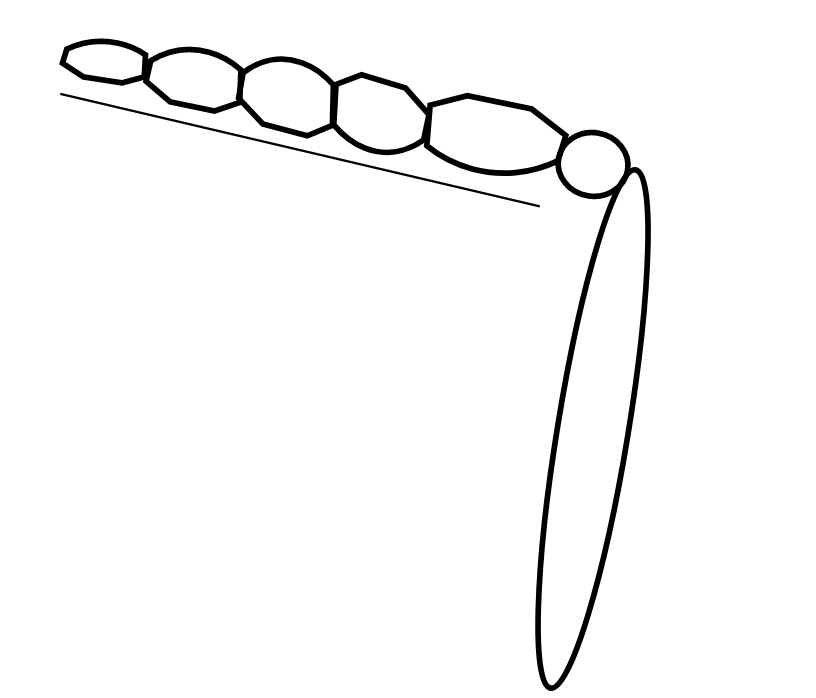 pedicel
flagellum
scape
Illustration by Mindi Summers
Antennae variation
Setaceous
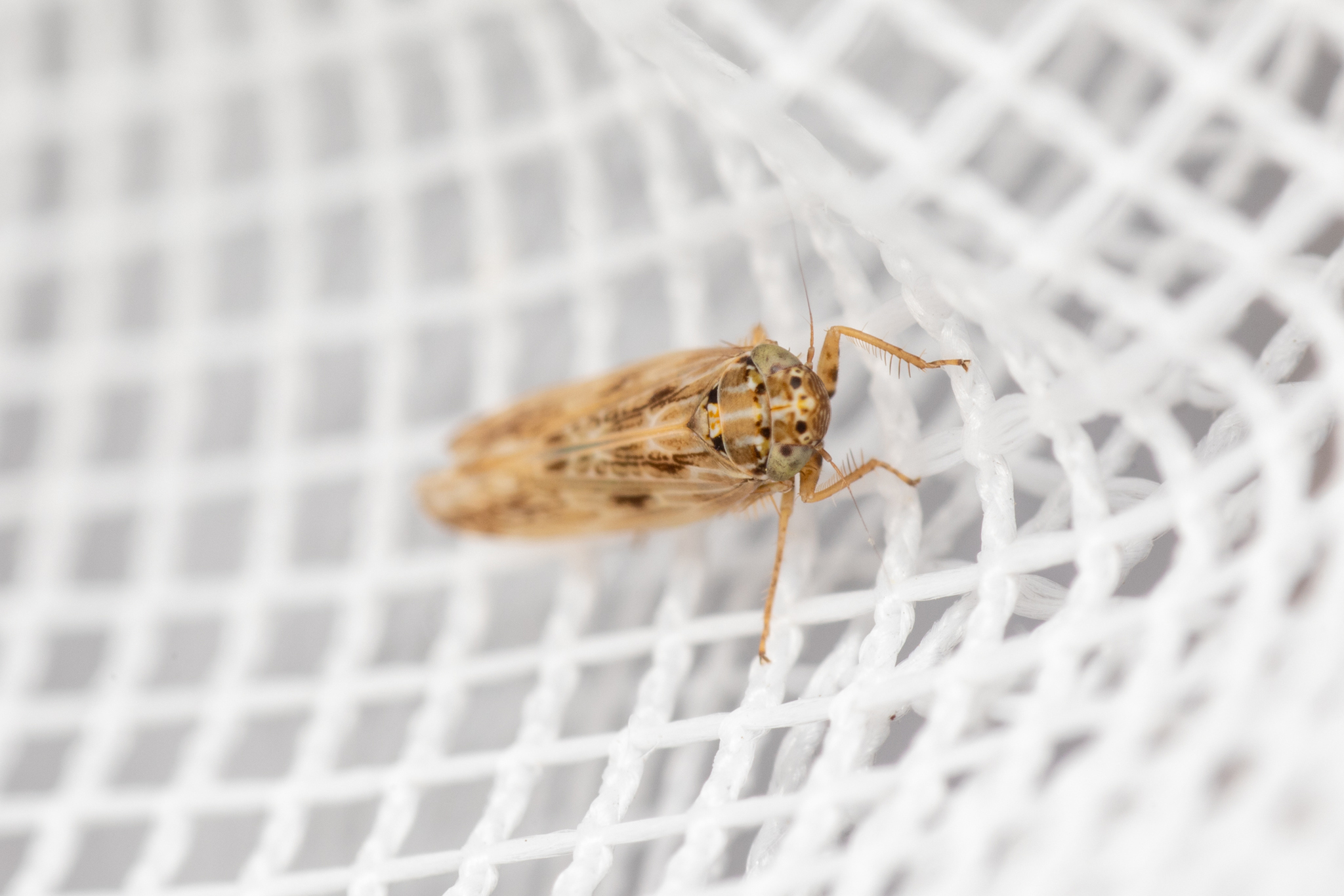 Description:
Bristle-like
Size of segments decreases from base to tip

Related order(s):
Hemiptera, Odonata, Blattodea

Examples:
3D: Blattodea (Cockroach)
2D: Hemiptera
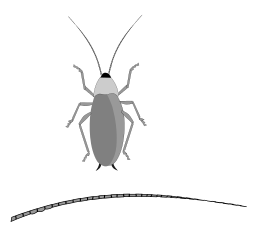 Photo 172399621 © Jason Headley, licensed under CC BY-NC
Antennae illustration  by L. Shyamal, licensed under CC-BY--2.5
Antennae variation
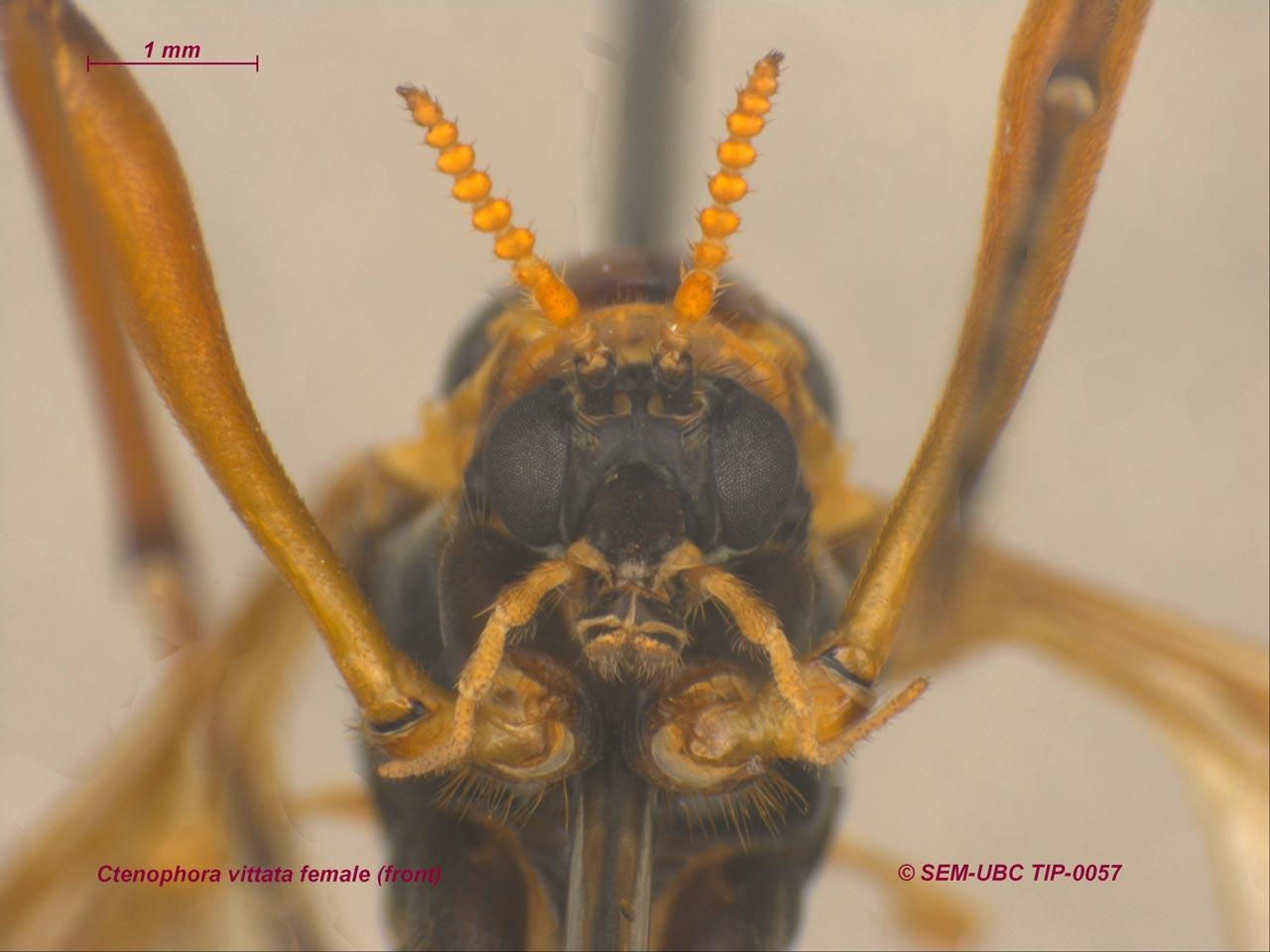 Monoliform
Description:
Like beads on a string
Segments are spherical

Related order(s):
Coleoptera, Diptera, Blattodea (Termites)

Examples:
2D: Diptera; 
       Blattodea (Termite)
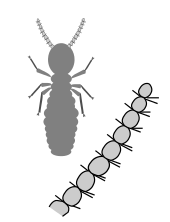 Photo courtesy of the Spencer Entomological Collection, Beaty Biodiversity Museum, UBC, used with permission
Antennae illustration  by L. Shyamal, licensed under CC-BY--2.5
Antennae variation
Filiform
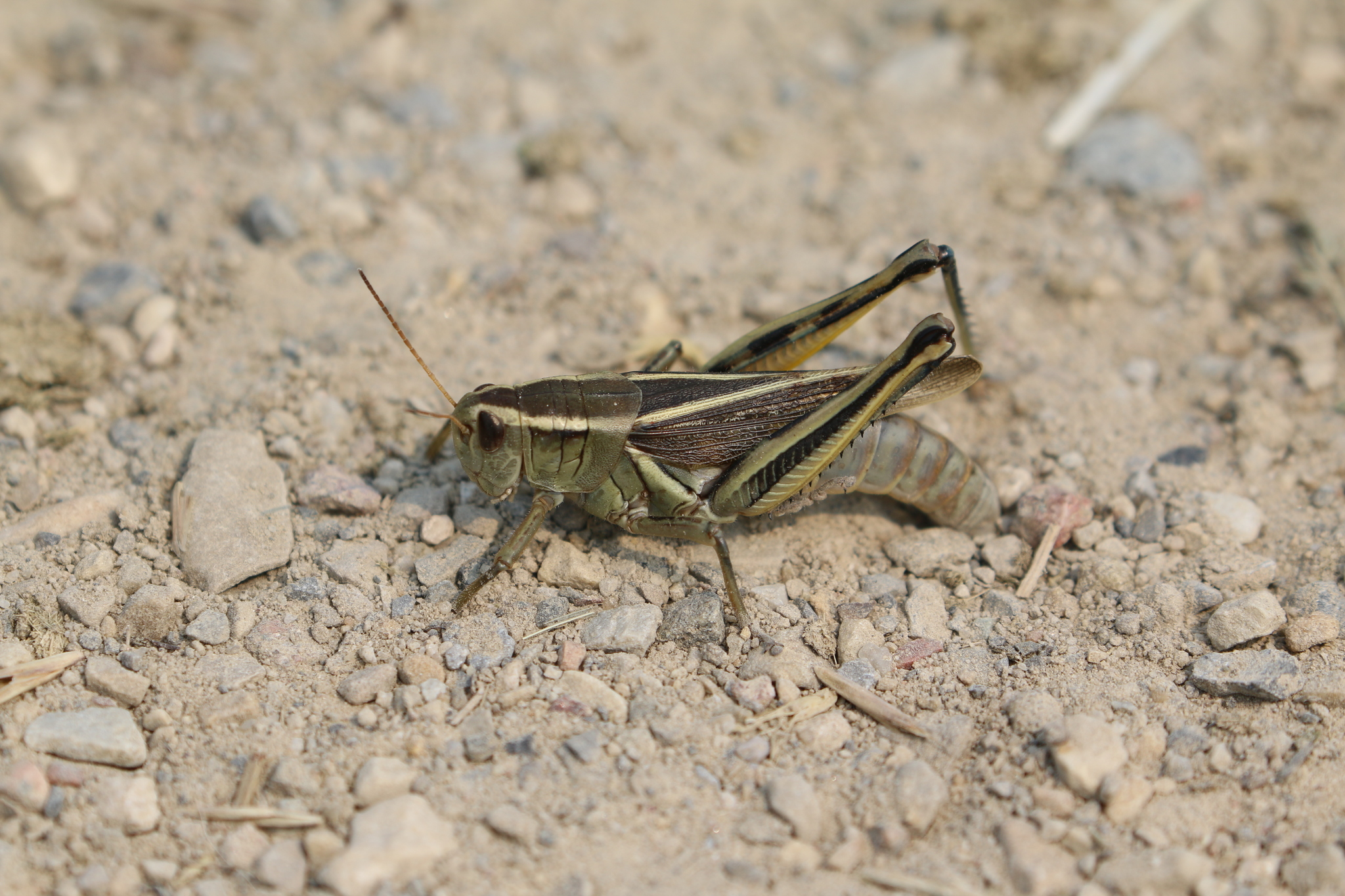 Description:
Thread-like
Segments cylindrical, thickness of segments consistent

Related order(s):
Coleoptera, Diptera, Orthoptera

Examples:
3D: Coleoptera; Orthoptera
2D: Coleoptera; Diptera; Orthoptera
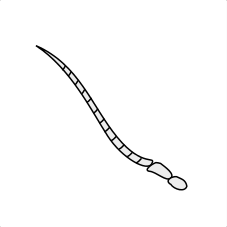 Photo 180505421 © allan5519, licensed under CC BY-NC
Antennae illustration  by M. A. Broussard, licensed under CC-BY--SA
Antennae variation
Lamellate
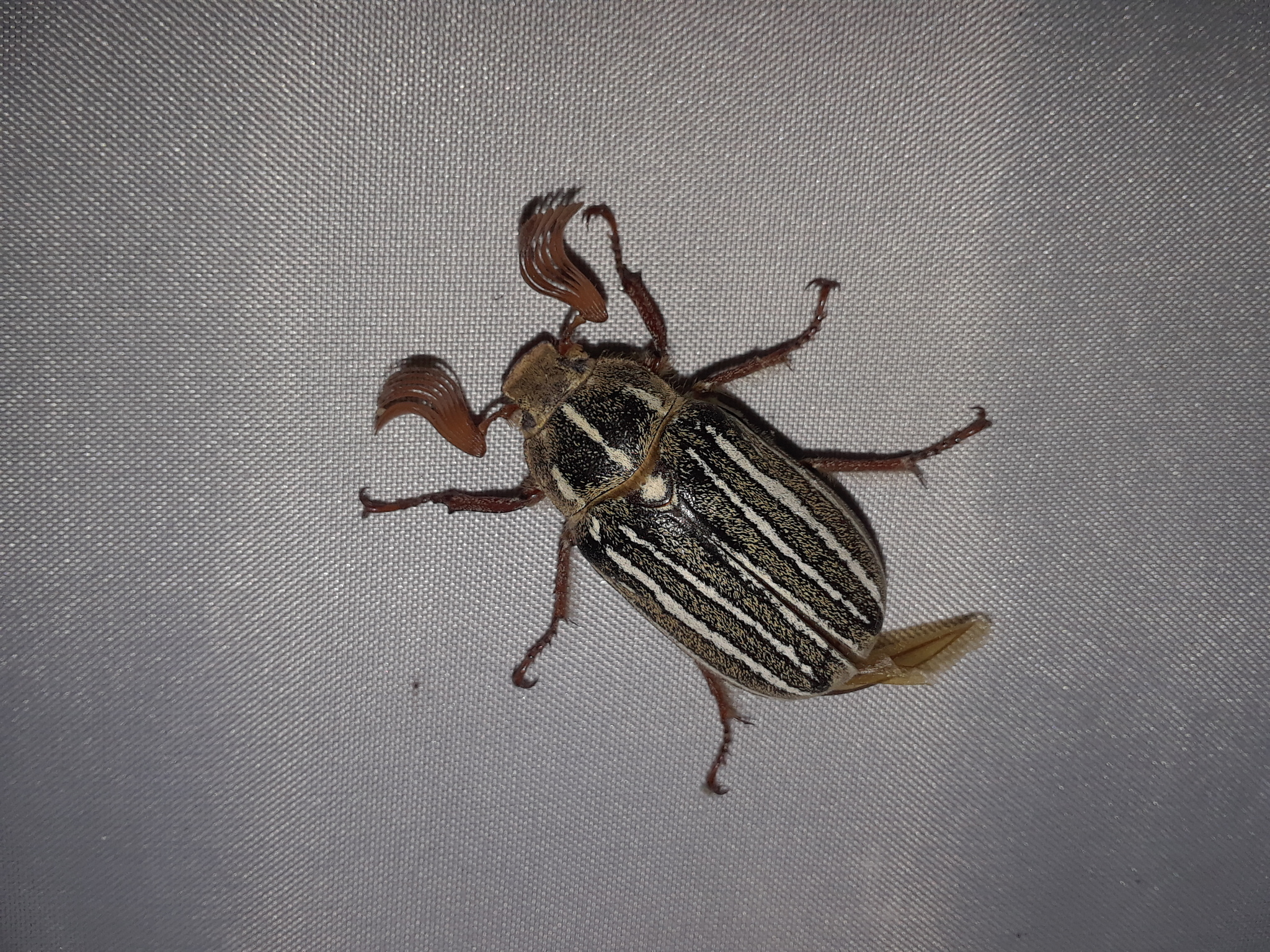 Description:
Folded fan-like
Tip expanded laterally on one side to form fan shape

Related order(s):
Coleoptera

Examples:
3D: Minotaur beetle
2D: Dung beetle; June beetle
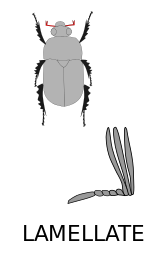 Photo 49166325 © David Punzalan, licensed under CC BY-NC
Antennae illustration  by L. Shyamal, licensed under CC-BY--2.5
Antennae variation
Pectinate
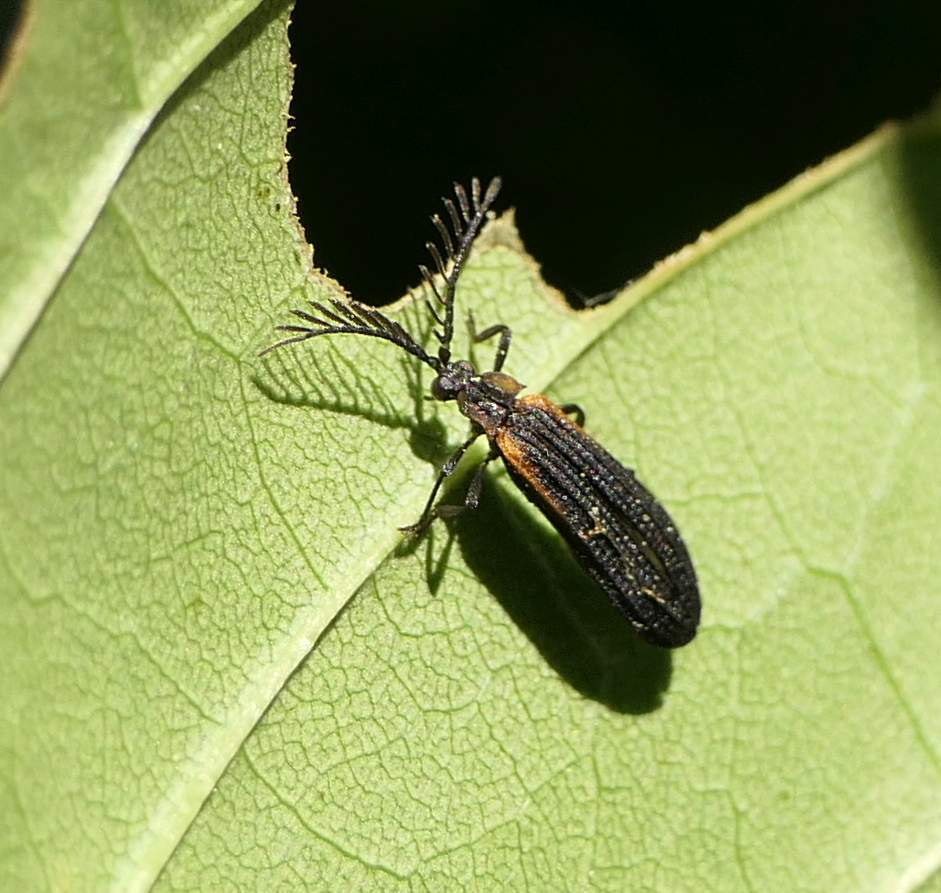 Description:
Comb-like
Segments with long slender projections on one or both sides

Related order(s):
Coleoptera, Hymenoptera (Sawflies), Lepidoptera (Silkworm moths)

Examples:
2D: Coleoptera
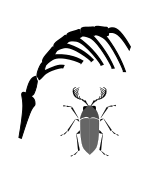 Photo 20225275 © christine123, licensed under CC BY
Antennae illustration  by L. Shyamal, licensed under CC-BY--2.5
Antennae variation
Serrate
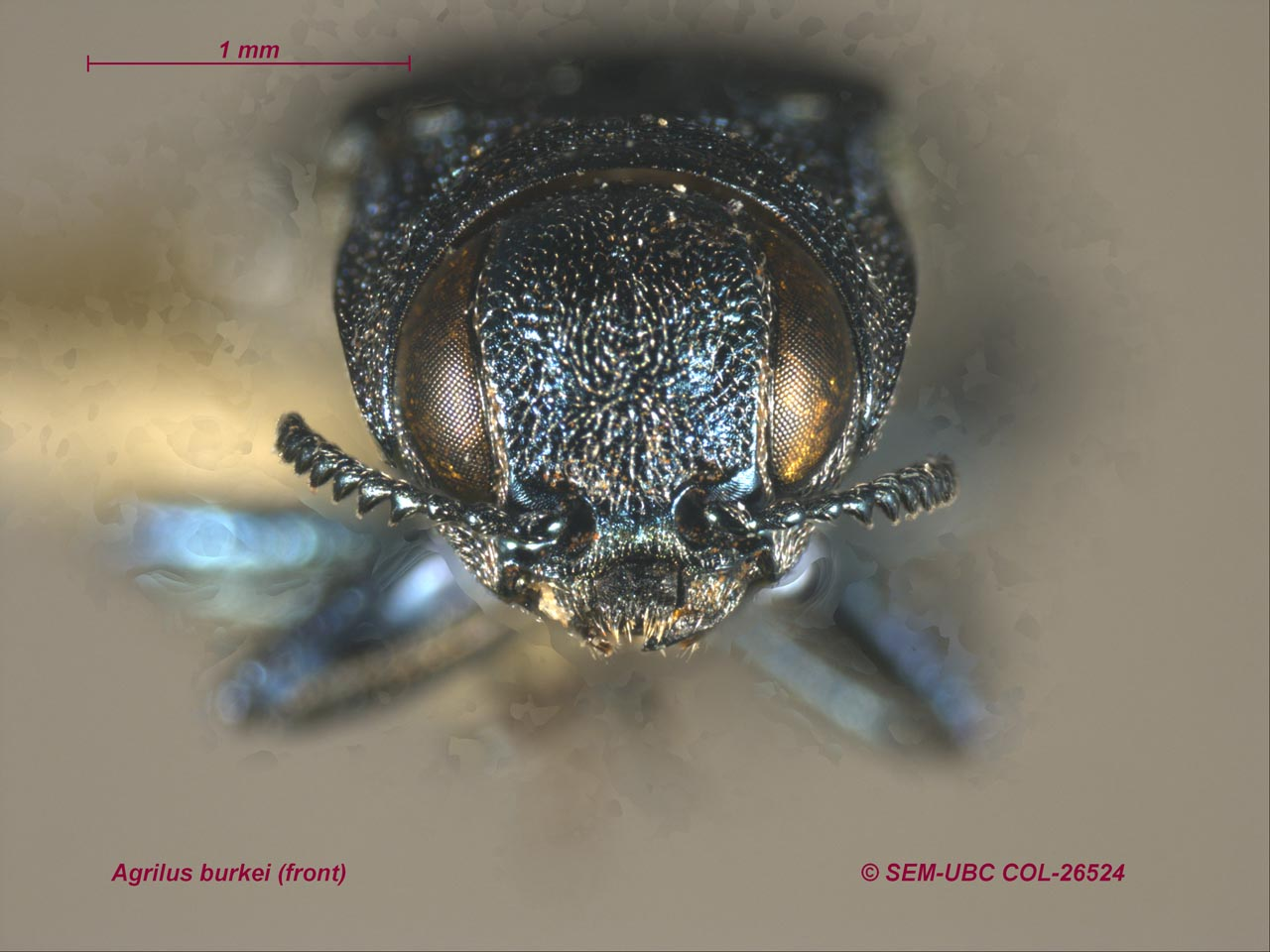 Description:
Saw-like
Segments with triangular projections on one side

Related order(s):
Coleoptera

Examples:
3D: Coleoptera

2D: Coleoptera (Jewel beetle);        Coleoptera (Jewel beetle)
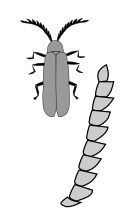 Photo courtesy of the Spencer Entomological Collection, Beaty Biodiversity Museum, UBC, used with permission
Antennae illustration  by L. Shyamal, licensed under CC-BY--2.5
Antennae variation
Stylate
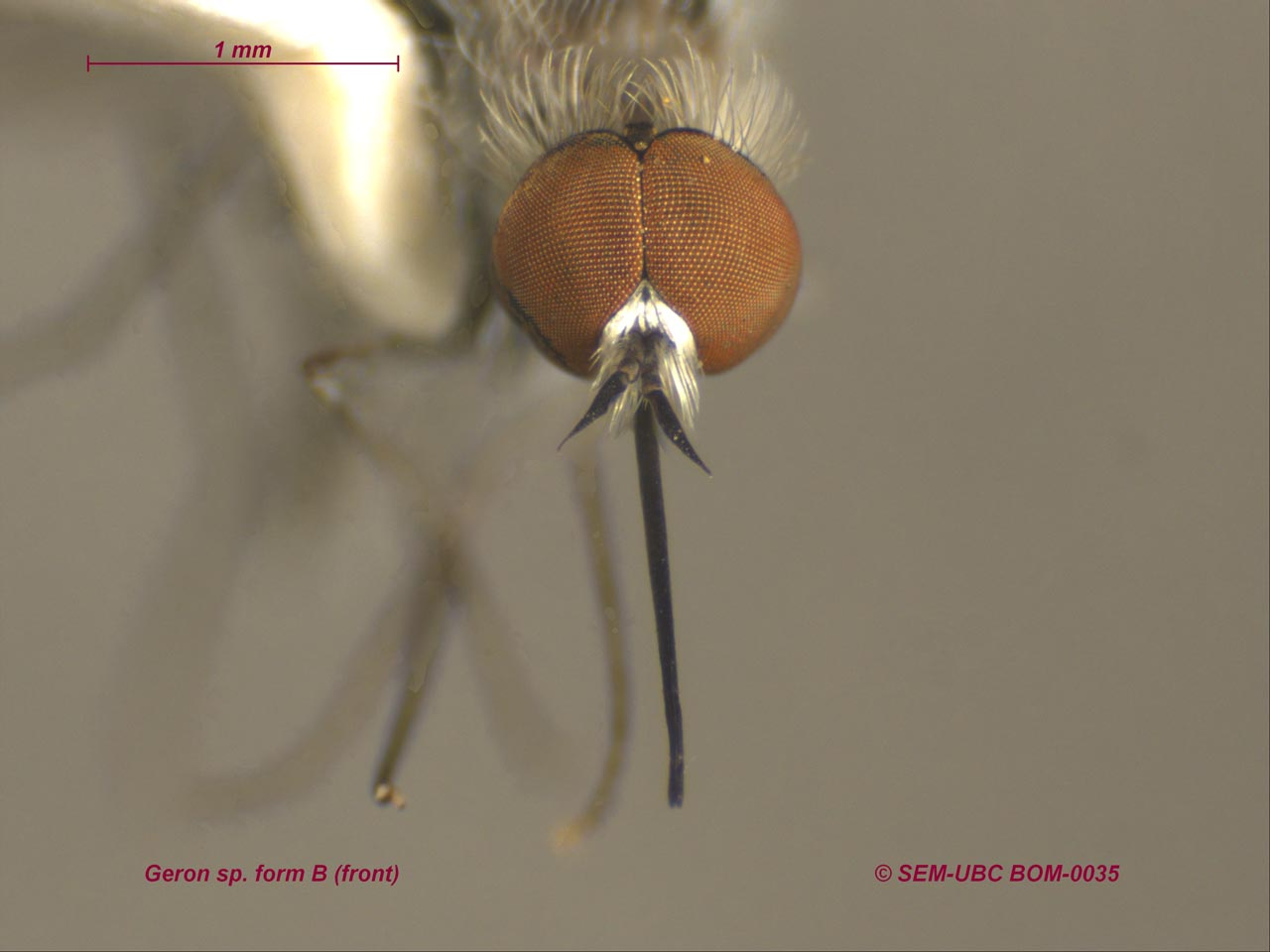 Description:
Terminal segment pointed and slender, may have bristle

Related order(s):
Diptera

Examples:
2D: Diptera (Thick headed fly);       Diptera (Bee fly)
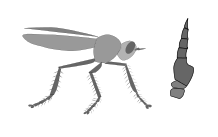 Photo courtesy of the Spencer Entomological Collection, Beaty Biodiversity Museum, UBC, used with permission
Antennae illustration  by L. Shyamal, licensed under CC-BY--2.5
Antennae variation
Aristate
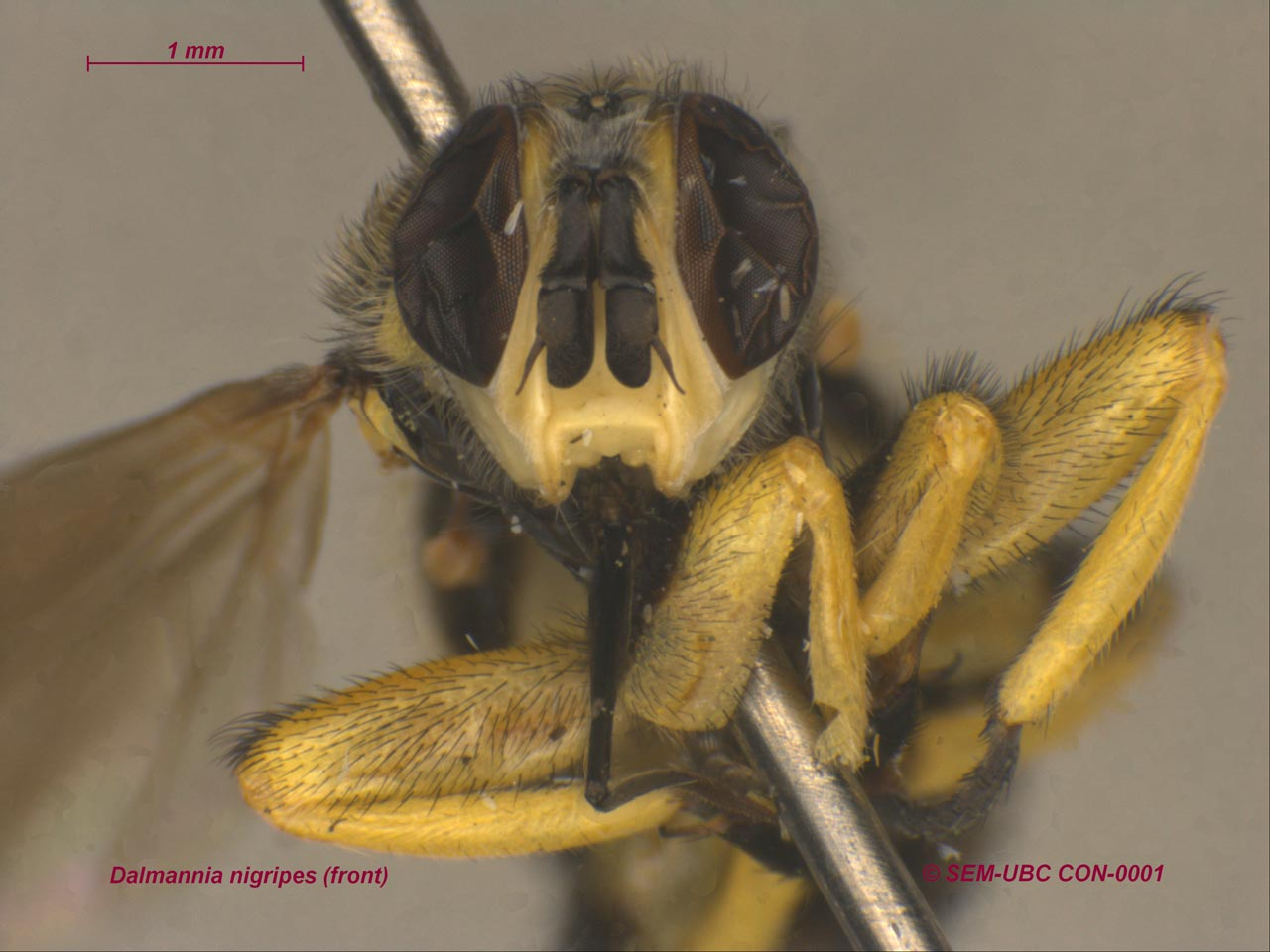 Description:
Terminal segment enlarged with bristle called arista on end

Related order(s):
Diptera

Examples:
3D: Diptera (Hover fly);       Diptera (Fruit fly)
2D: Diptera (Thick headed fly); 
      Diptera (Blow fly)
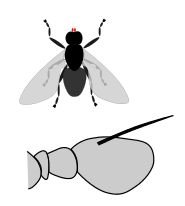 Photo courtesy of the Spencer Entomological Collection, Beaty Biodiversity Museum, UBC, used with permission
Antennae illustration  by L. Shyamal, licensed under CC-BY--2.5
Antennae variation
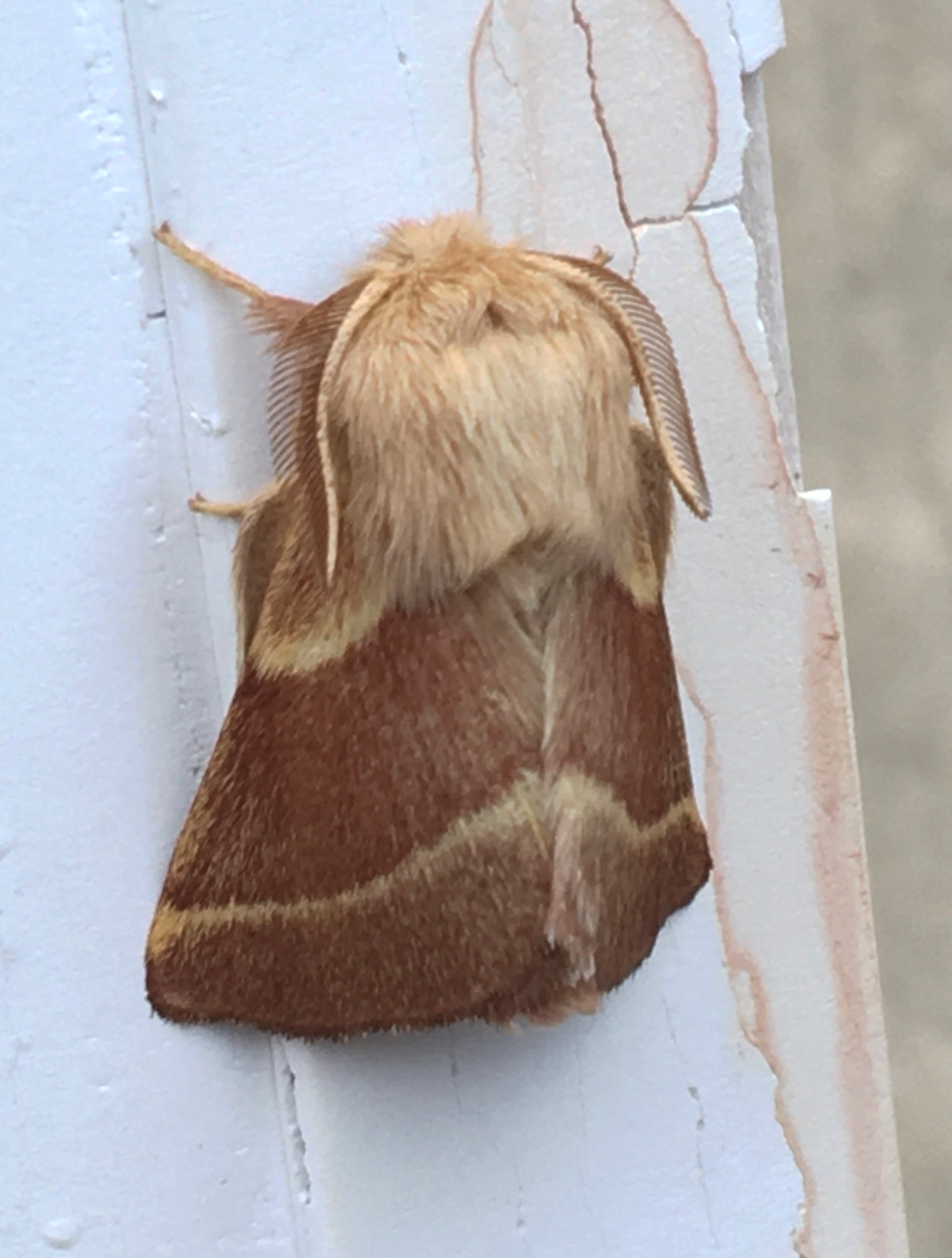 Plumose/Pilose
Description:
Pipe-cleaner like,
Feathery or hairy

Related order(s):
Lepidoptera (moths);Diptera (Mosquitos, Midges)

Examples:
2D: Lepidoptera (Tiger moth);
      Lepidoptera (Lappet moth)
      Diptera (Mosquito);      Diptera (Midge)
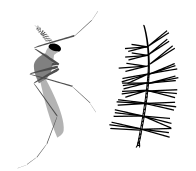 Photo 141997657 © Carita Bergman, licensed under CC BY-NC-ND
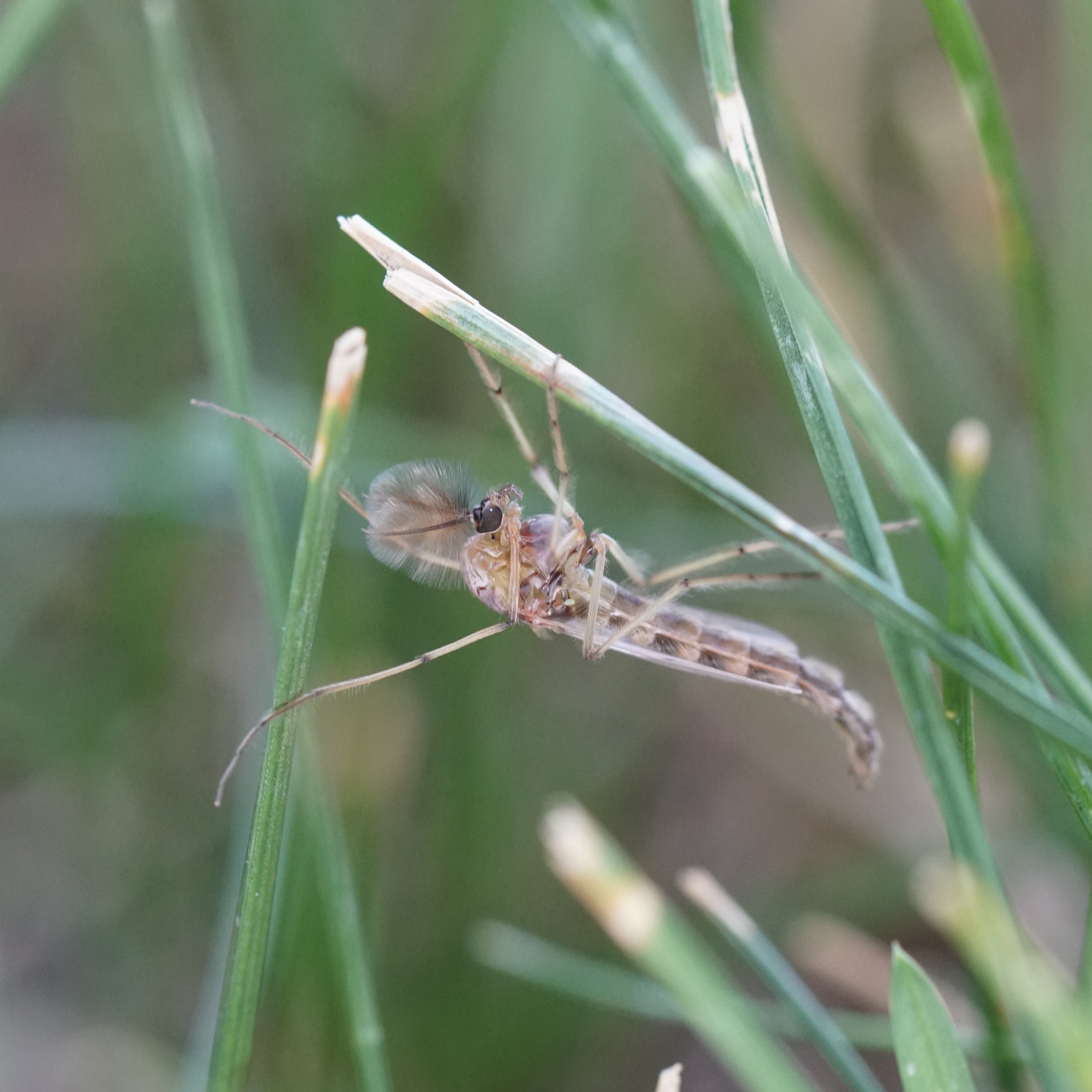 Antennae illustration  by L. Shyamal, licensed under CC-BY--2.5
Photo 148304586 © Jason Cooper, licensed under CC BY-NC
Antennae variation
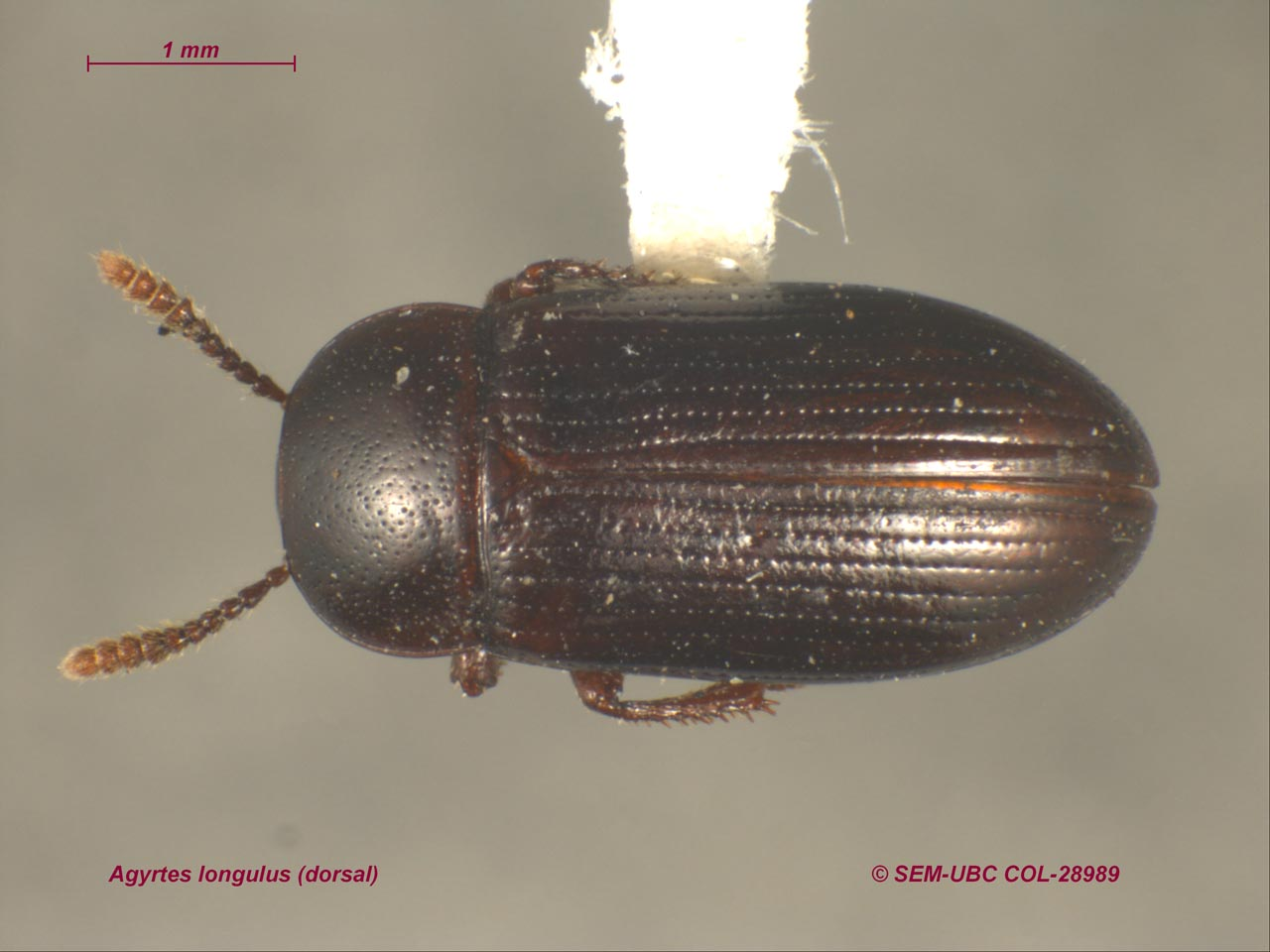 Clavate/Capitate
Description:
Clubbed or knobbed
Enlarges gradually or suddenly towards tip

Related order(s):
Coleoptera;Lepidoptera

Examples:
3D: Coleoptera (Leaf beetle);
       Coleoptera (Scarab beetle);
       Lepidoptera2D: Coleoptera (Skin beetle);
      Coleoptera (Carrion beetle);      Lepidoptera (Brush-footed butterfly); 
      Lepidoptera (Brush-footed butterfly)
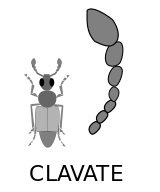 Photo courtesy of the Spencer Entomological Collection, Beaty Biodiversity Museum, UBC, used with permission
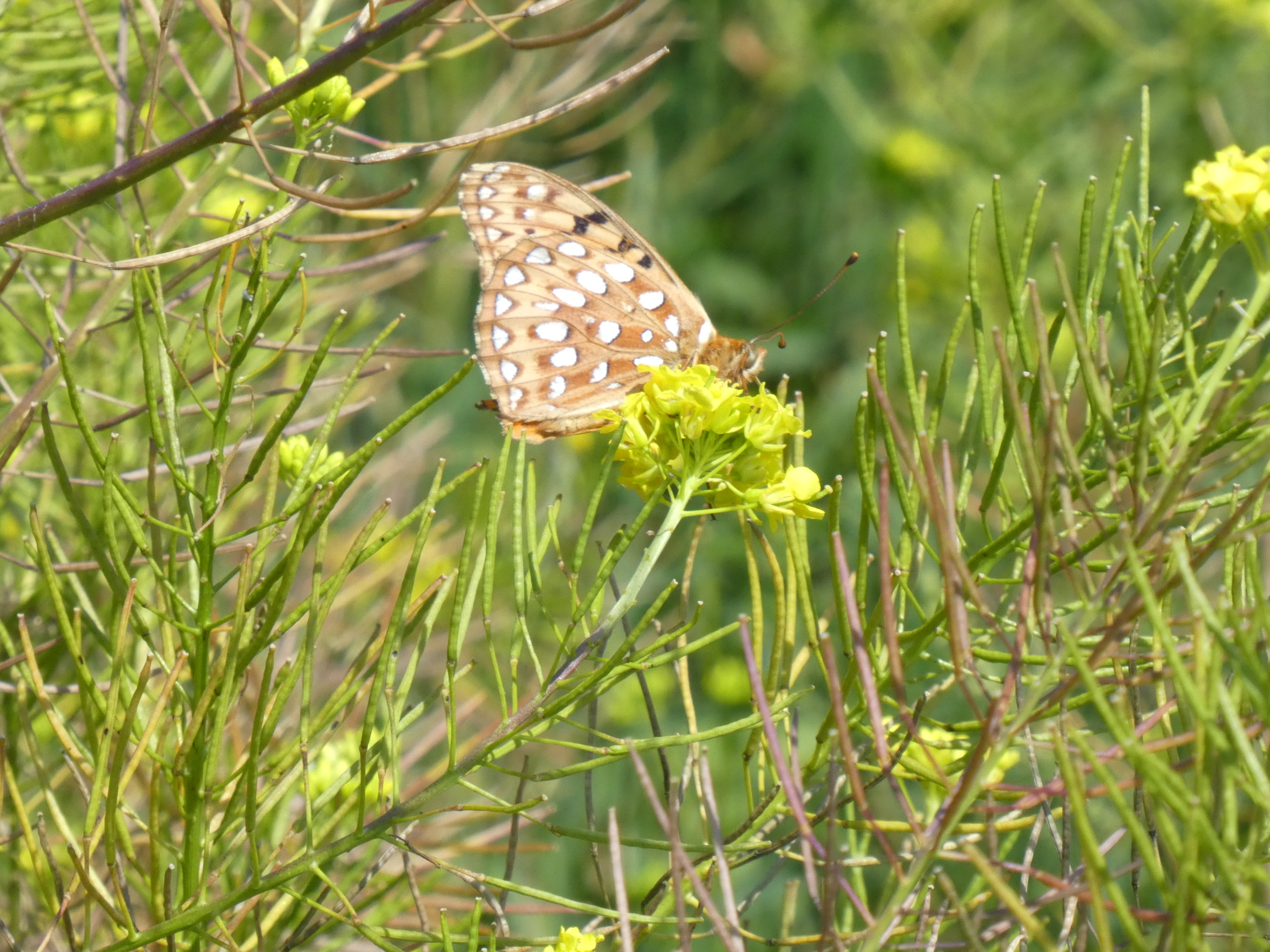 Antennae illustration  by L. Shyamal, licensed under CC-BY--2.5
Photo 143330214 © Michaela Seal, licensed under CC BY-NC
Antennae variation
Geniculate
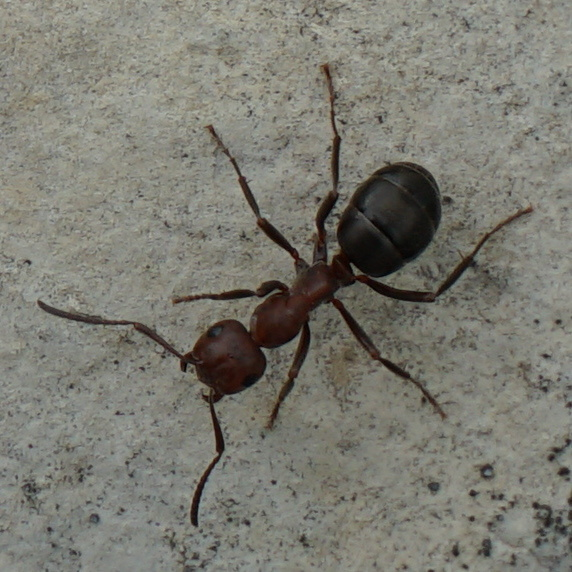 Description:
Antennae bent like an elbow joint

Related order(s):
Hymenoptera (Ants, honey bees), Coleoptera (Weevils)

Examples:
3D: Coleoptera (Weevil);  
       Coleoptera (Blister beetle)
2D: Coleoptera (Weevil);  
      Hymenoptera (Ant); 
      Hymenoptera (Ant)
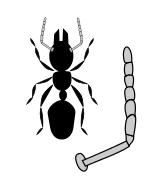 Photo 77817270 © Jason Cooper, licensed under CC BY-NC
Antennae illustration  by L. Shyamal, licensed under CC-BY--2.5
Mouthpart morphology
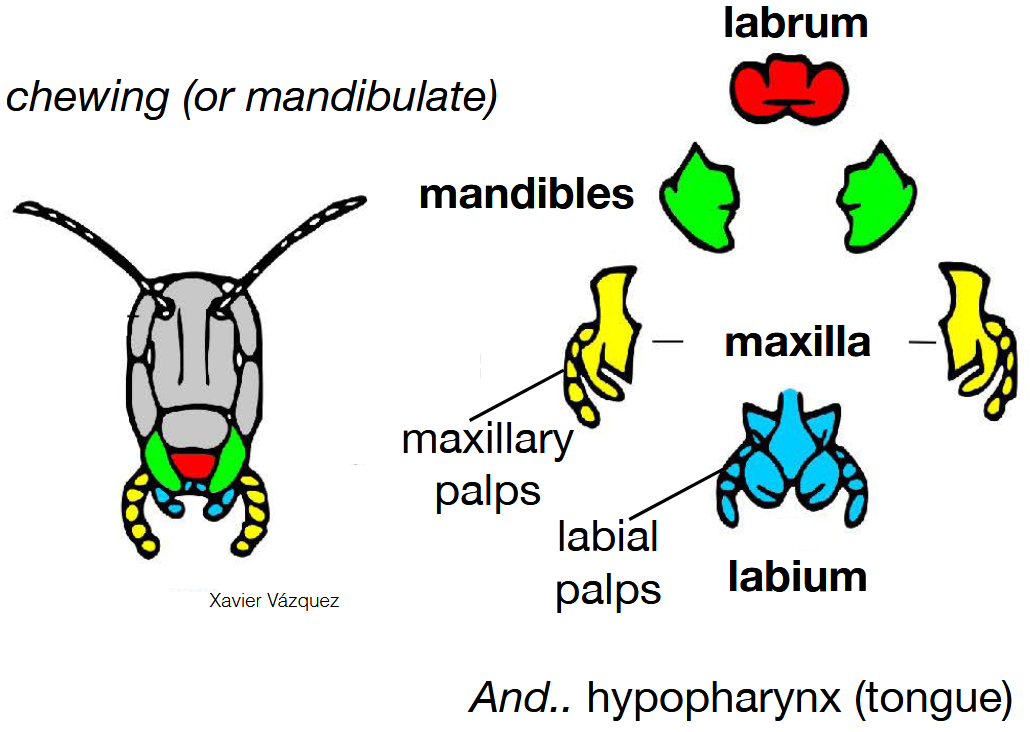 Illustration by Xavier Vázquez, licensed under CC BY-SA 3.0
Mouthpart variation
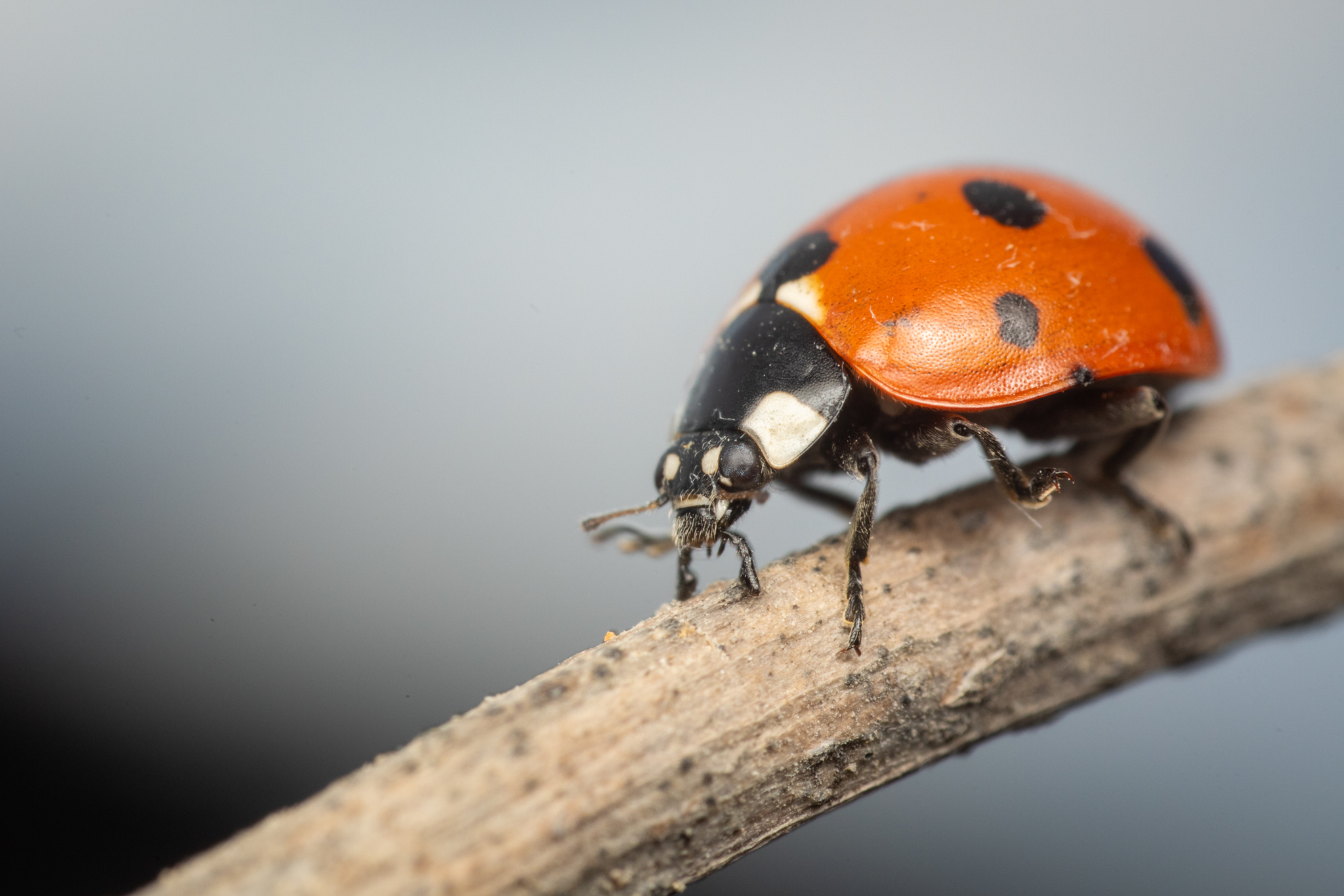 Chewing(Mandibulate)
Description:
Basic form of mouthparts for chewing solid food

Related order(s):
Hymenoptera, Coleoptera, Odonata, Orthoptera

Examples:
3D: Hymenoptera (Ant head)
2D: Coleoptera (Lady beetle);        Coleoptera (Diving beetle);
       Coleoptera (Ground beetle);            Hymenoptera (Ant);        Orthoptera (Grasshopper)
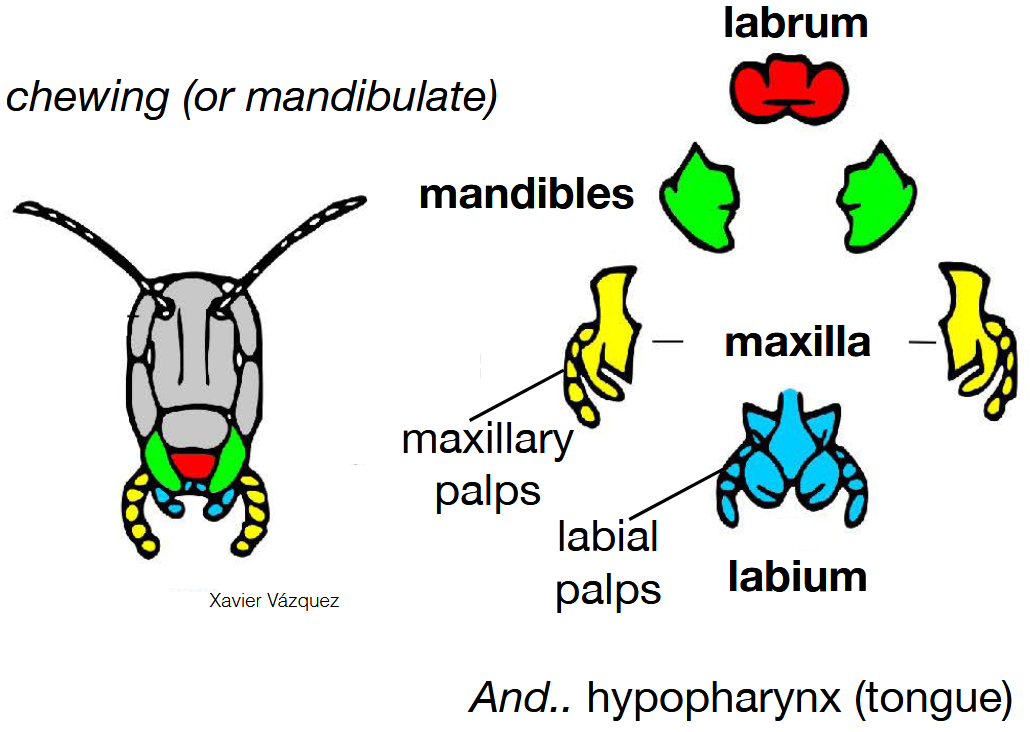 Photo 172399520 © Jason Headley, licensed under CC BY-NC
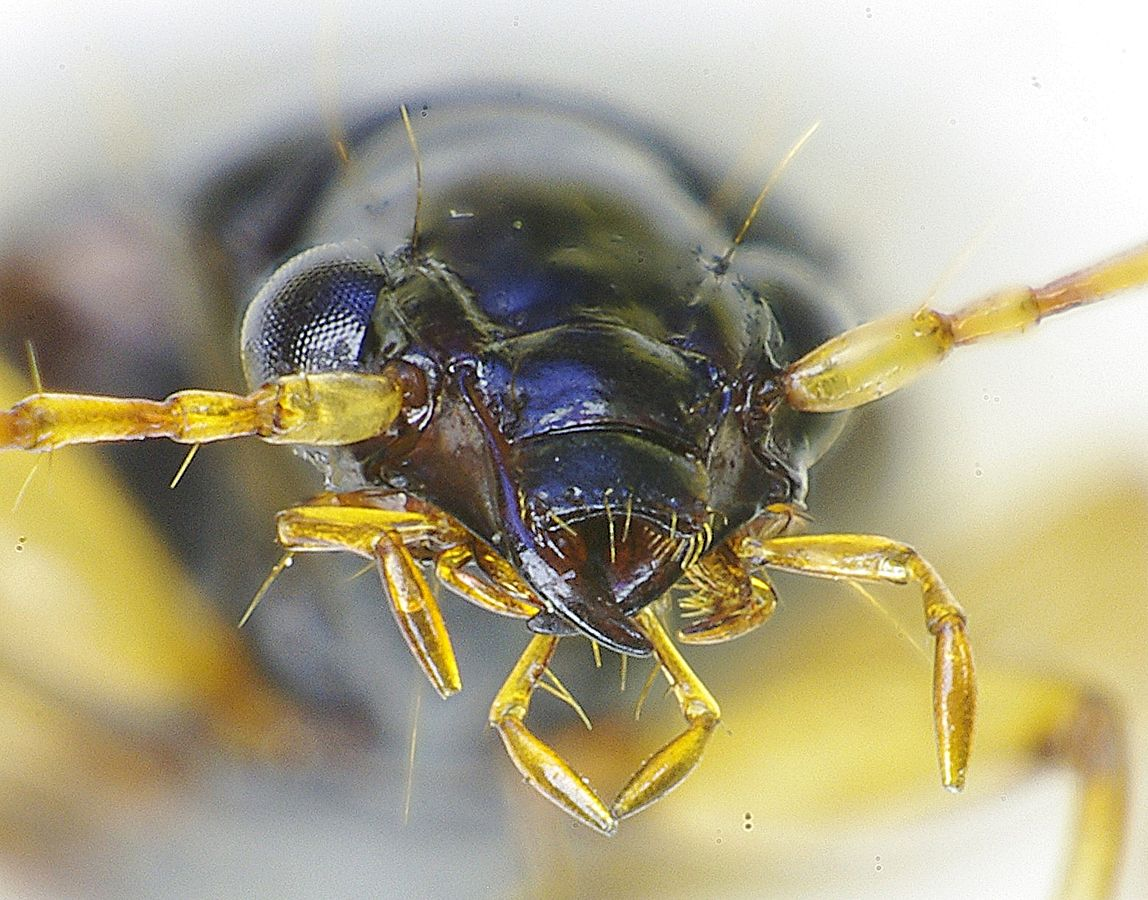 Illustration by Xavier Vázquez, licensed under CC BY-SA 3.0
Photo © Siga, licensed under CC BY-SA
Mouthpart variation
Lapping
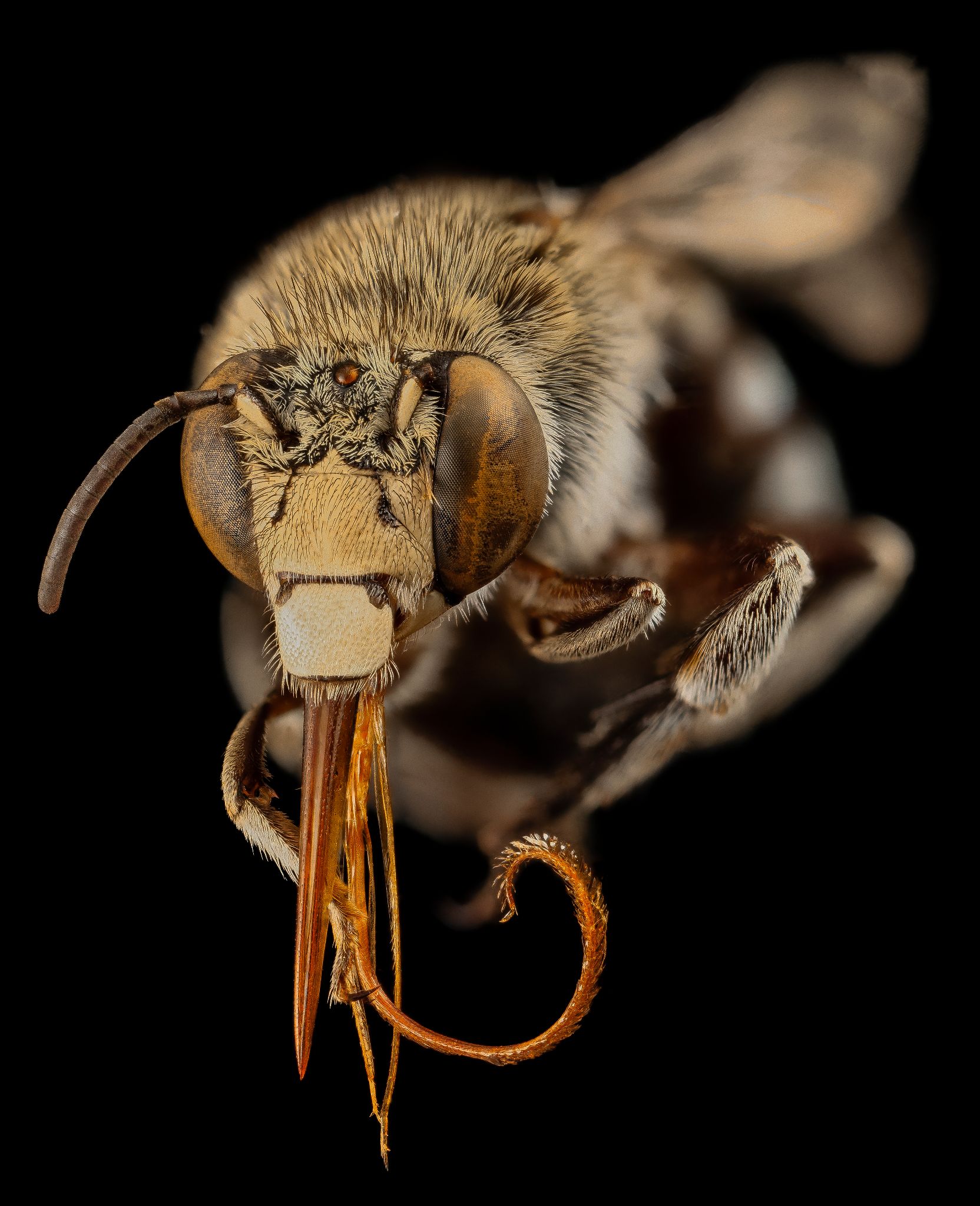 Description:
Modified for collecting nectar and pollen, mouthparts modified to form tongue used for lapping liquid foods

Related order(s):
Hymenoptera

Examples:
3D: Bee2D: Bee; Bee
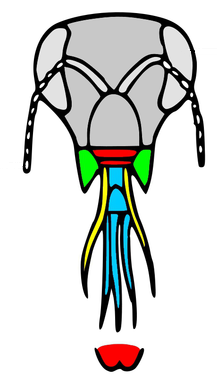 Photo by USGS Bee Inventory and Monitoring Lab, under Public Domain
Modified illustration by Siga, licensed under CC BY-SA 3.0
Mouthpart variation
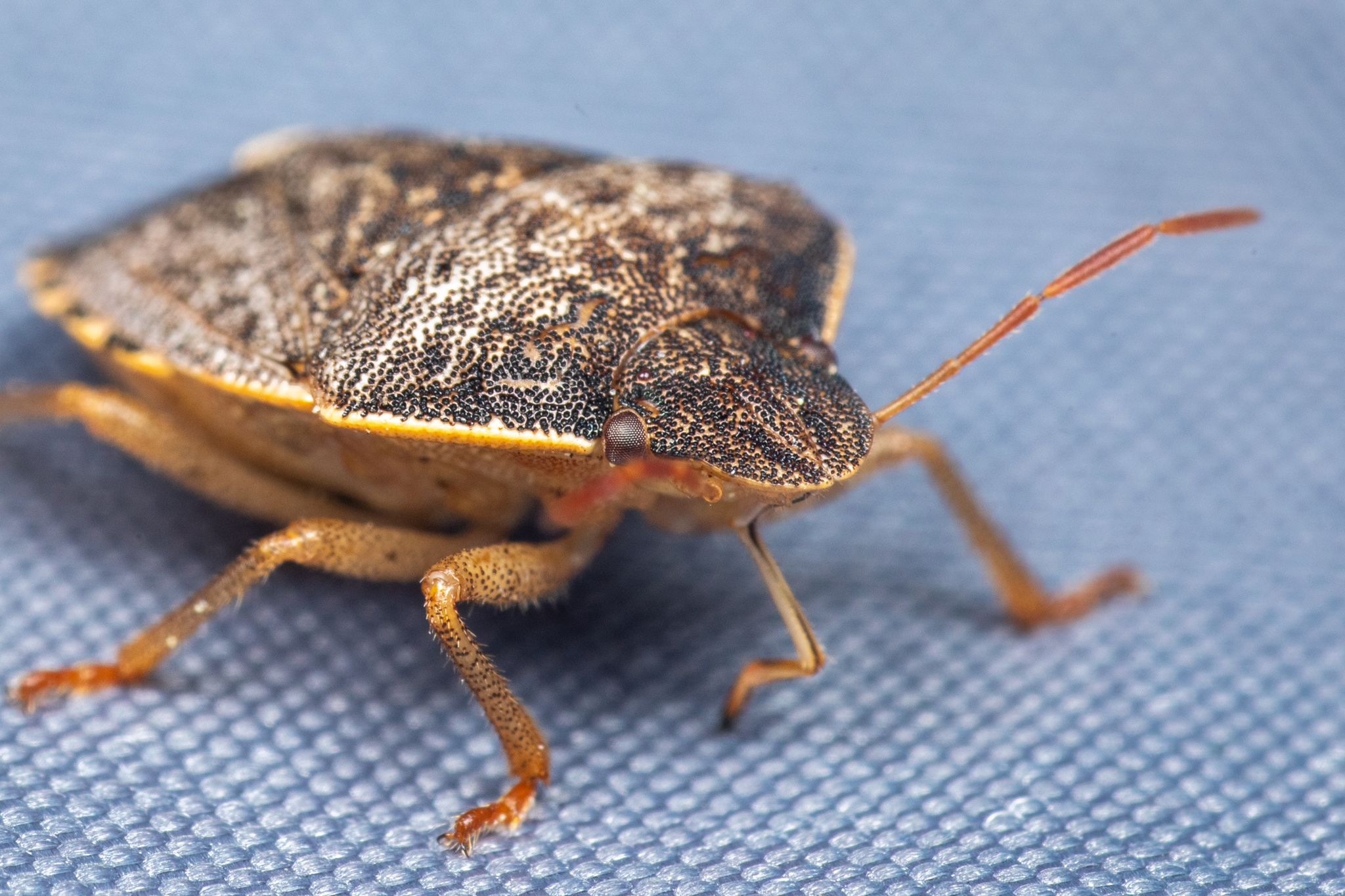 Piercing
Description:Modified for piercing plant or animal tissue to suck plant juice or blood
In Hemiptera, formed as beak-like mouthparts called a rostrum

Related order:
Hemiptera;Diptera (Mosquitos)

Examples:
3D: Hemiptera (Stink bug)
2D: Hemiptera (Plant bug);       Hemiptera (Stink bug); 
       Hemiptera (Pirate bug); 
       Hemiptera (Stink bug);       Diptera (Mosquito)
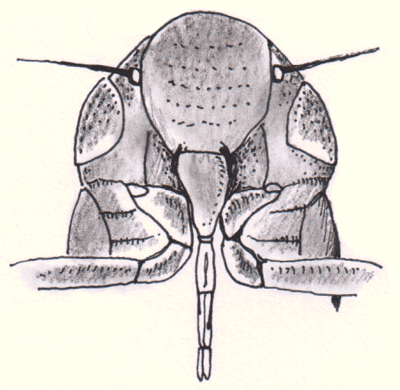 Photo 160542269 © Jason Headley, licensed under CC BY-NC
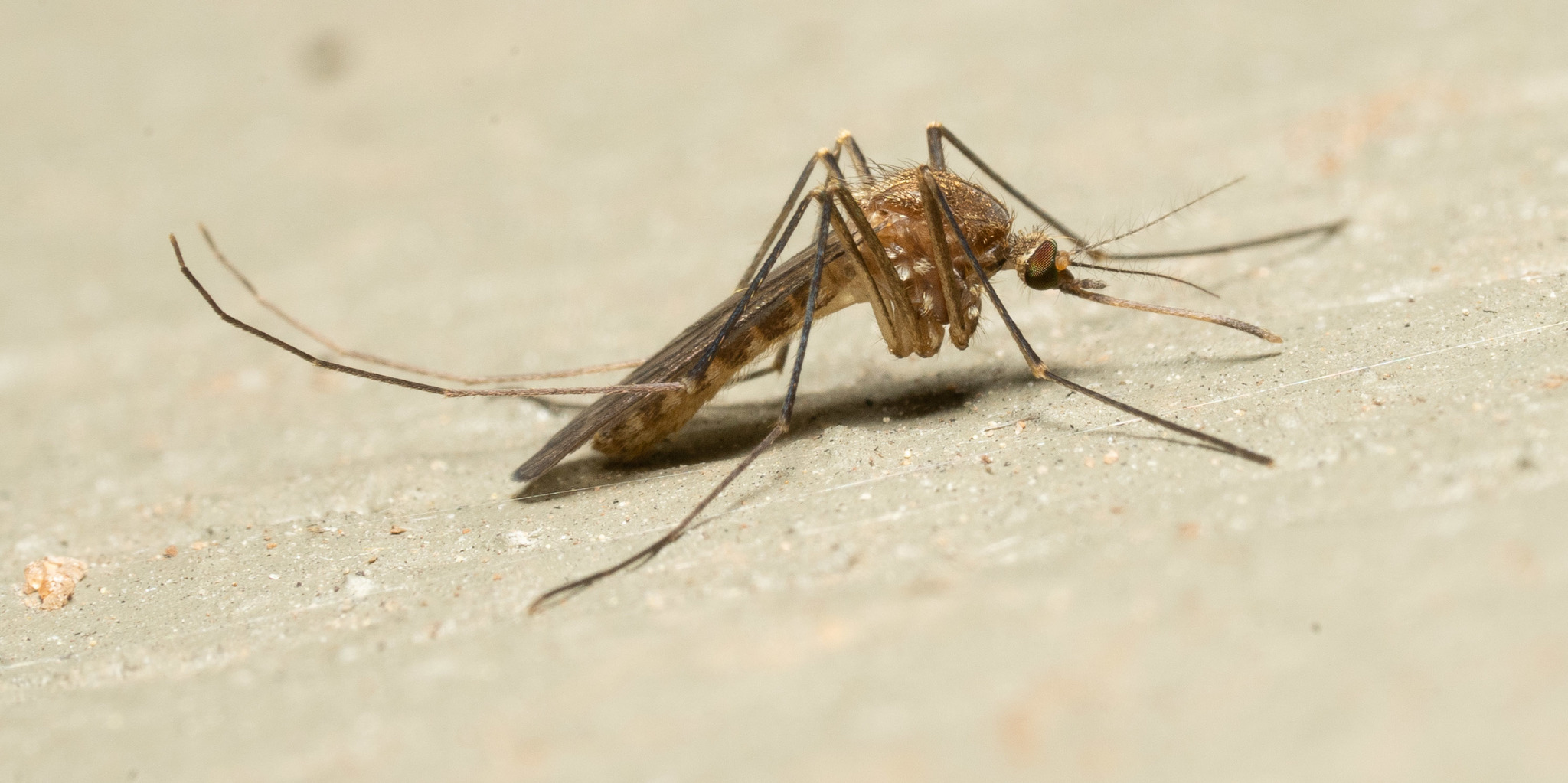 Illustration by Halvard Hatlen, under Public Domain
Photo 177579955 © ipat, licensed under CC BY-NC-ND
Mouthpart variation
Siphoning
Description:
Coiled, straw-like mouthparts called a proboscis for collecting nectar and fruit juice

Related order:
Lepidoptera

Examples:
3D: Lepidoptera (Moth); 
       Lepidoptera (Butterfly)
2D: Lepidoptera (Butterfly); 
       Lepidoptera (Butterfly)
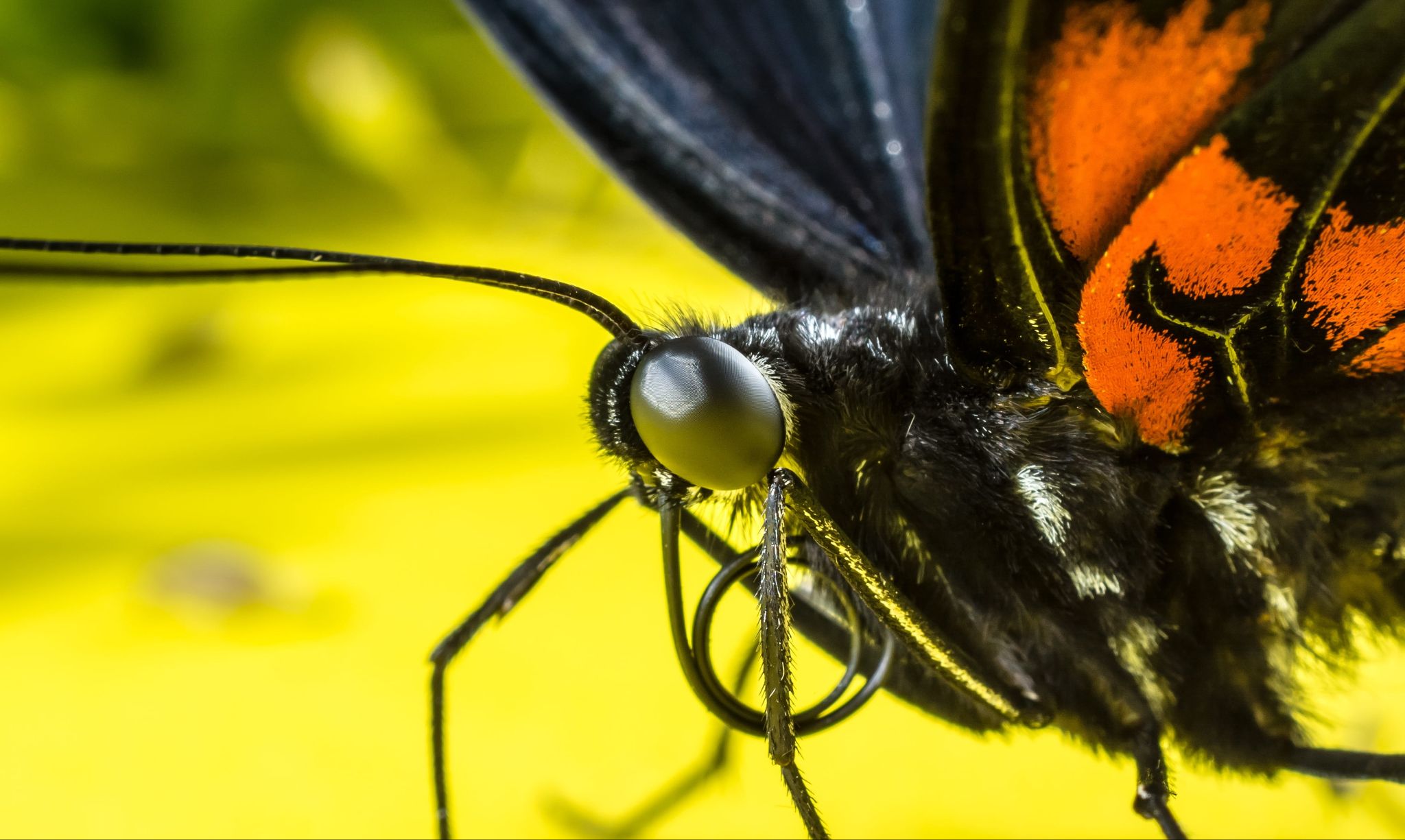 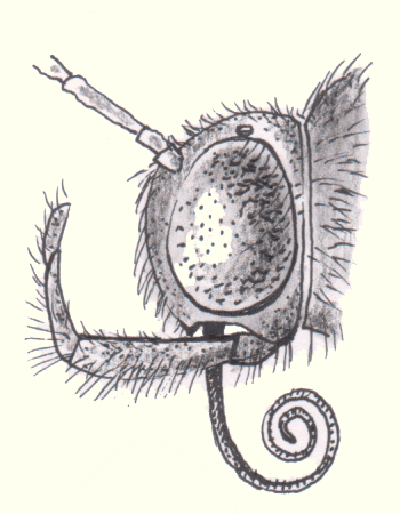 Photo from Pxfuel
Illustration by Halvard Hatlen, under Public Domain
Mouthpart variation
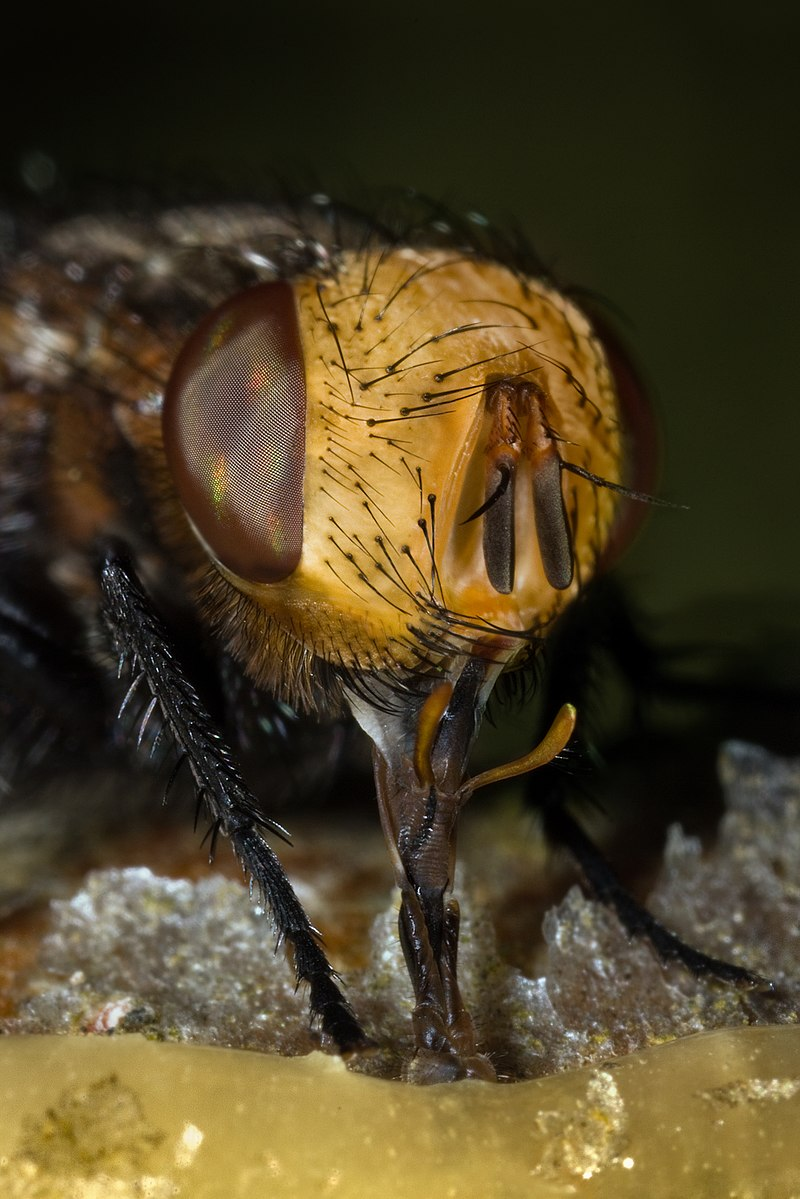 Sponging
Description:
Modified to suck up liquid foods - labium modified as retractable proboscis for sucking

Related order(s):
Diptera

Examples:
3D: Fruit fly head; House fly
2D: Diptera (Hover fly)
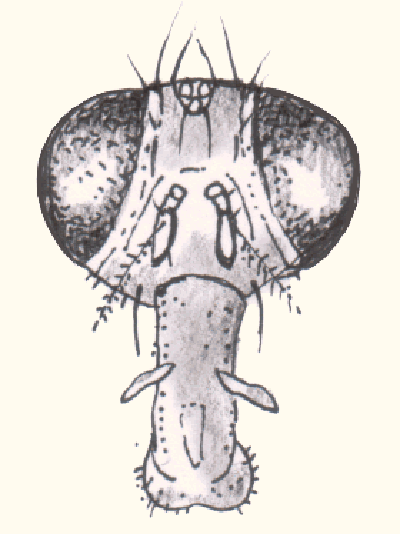 Photo by Richard Bartz, licensed under CC BY-SA 2.5
Illustration by Halvard Hatlen, under Public Domain
Leg morphology
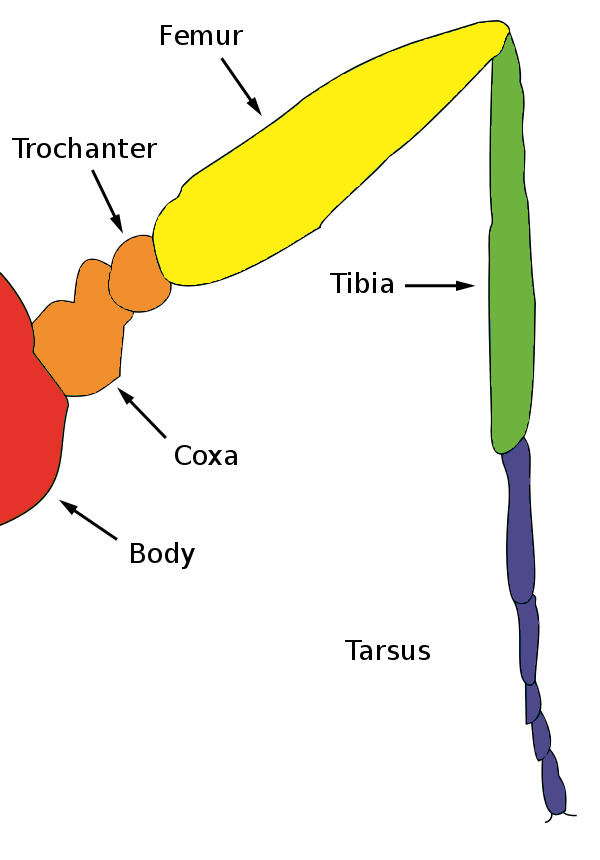 Modified illustration by Avelludo, licensed under CC BY-SA 4.0
[Speaker Notes: General diagram of leg morphology]
Leg variation
Gressorial/Cursorial
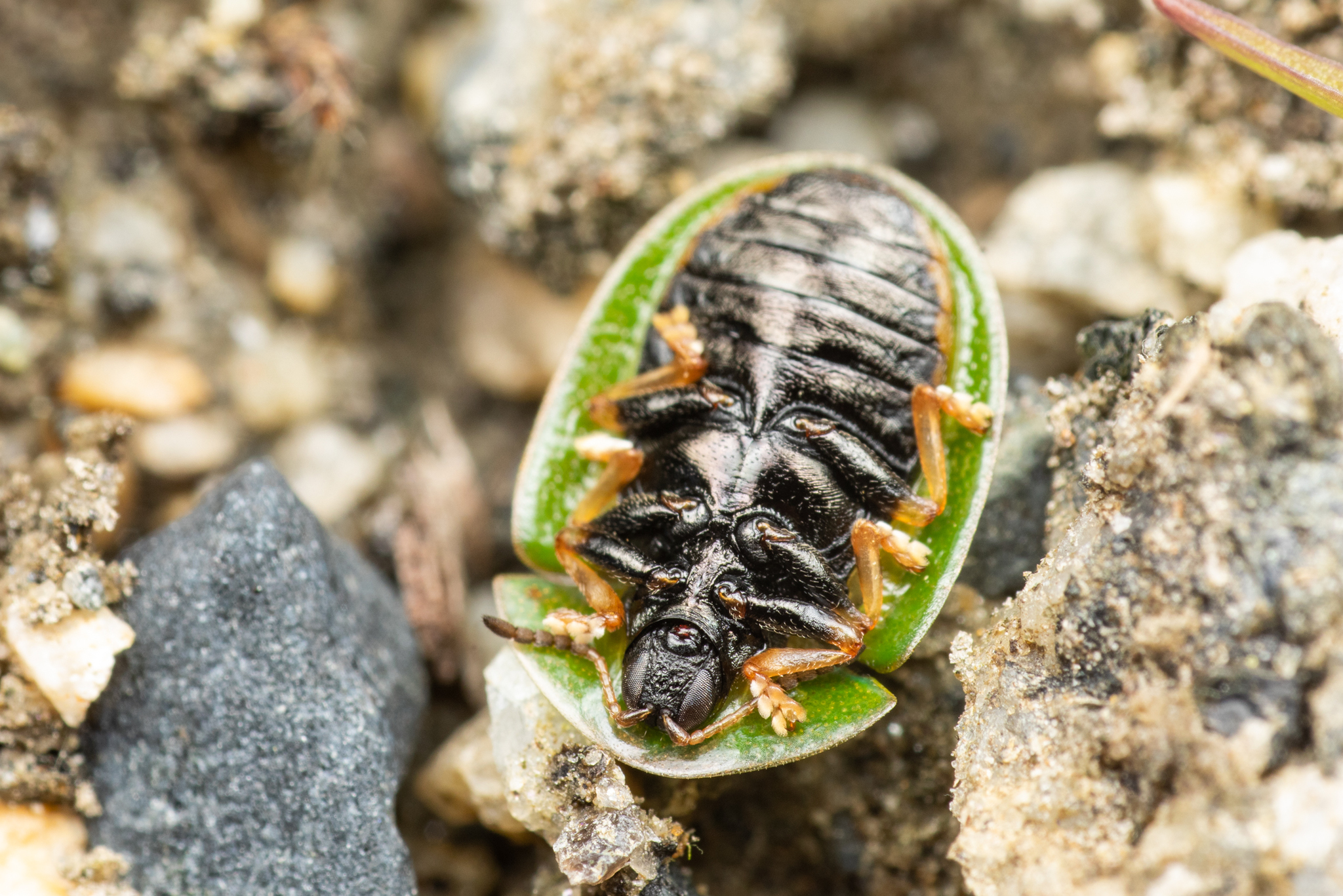 Description:
Walking and runningLegs of equal size, usually long and narrow to allow fast movement

Related order(s):
Hemiptera, Coleoptera, Diptera

Examples:
3D: Hemiptera; 
       Coleoptera; 
       Diptera

2D: Coleoptera; 
       Diptera; 
       Hemiptera
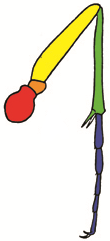 Photo 164780841 © Jason Headley, under license CC BY-NC
Illustration modified from Folsom 1914, Insect Biology: Insect Legs  as found on the BugwoodWiki
[Speaker Notes: Legend for colours?]
Leg variation
Fossorial
Description:
Legs used for digging Forelegs enlarged

Related order(s):
Orthoptera

Examples:
2D: Orthoptera (Mole cricket)
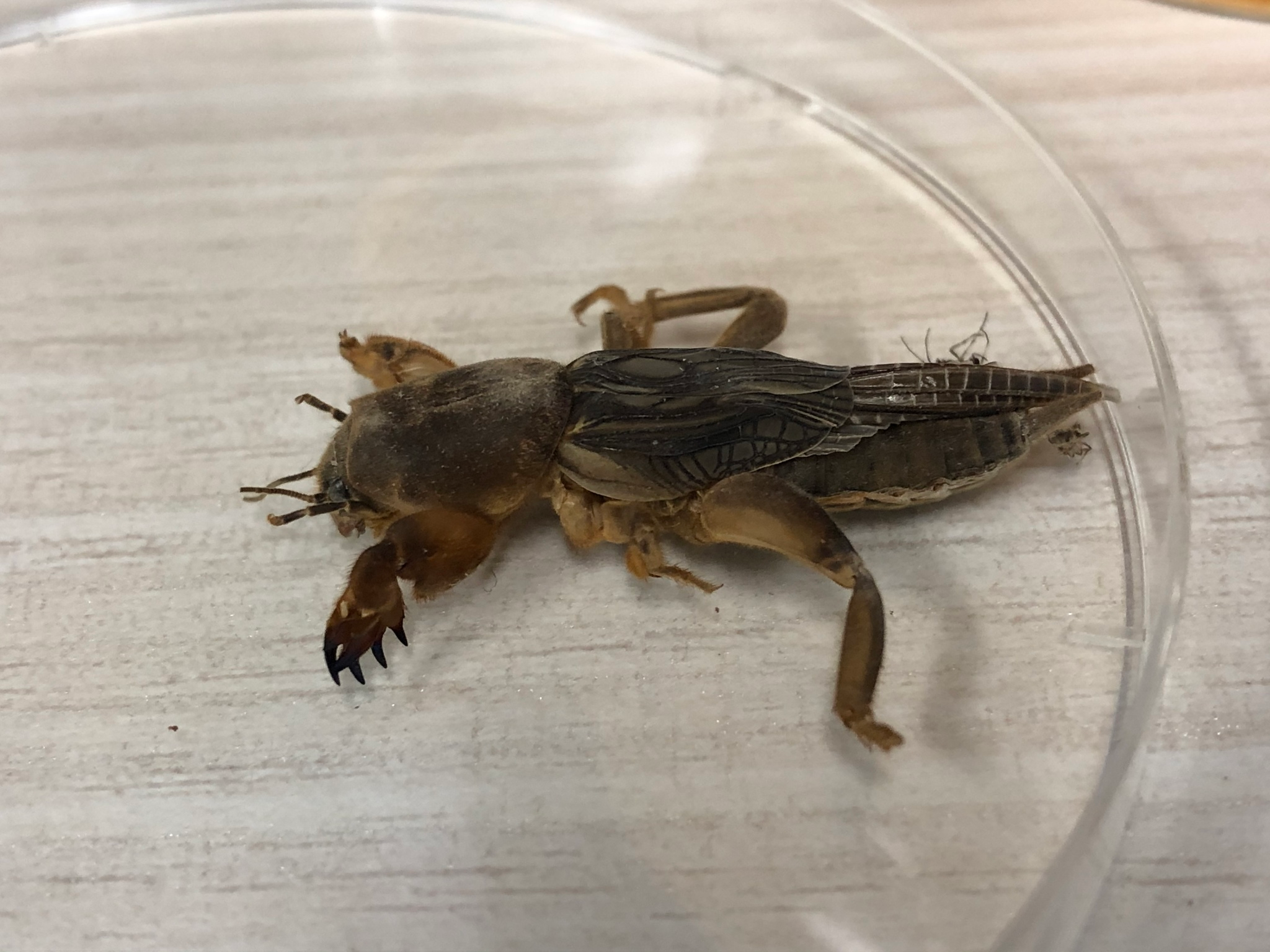 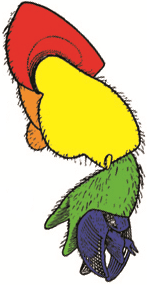 Photo 89801395 © tinas90, licensed under CC BY-NC
Illustration modified from Folsom 1914, Insect Biology: Insect Legs  as found on the BugwoodWiki
Leg variation
Saltatorial
Description:
Hind legs modified for jumping, femur enlarged and tibia lengthened

Related order(s):
Orthoptera, Hemiptera

Examples:
3D: Orthoptera (Grasshopper)
2D: Orthoptera; Hemiptera
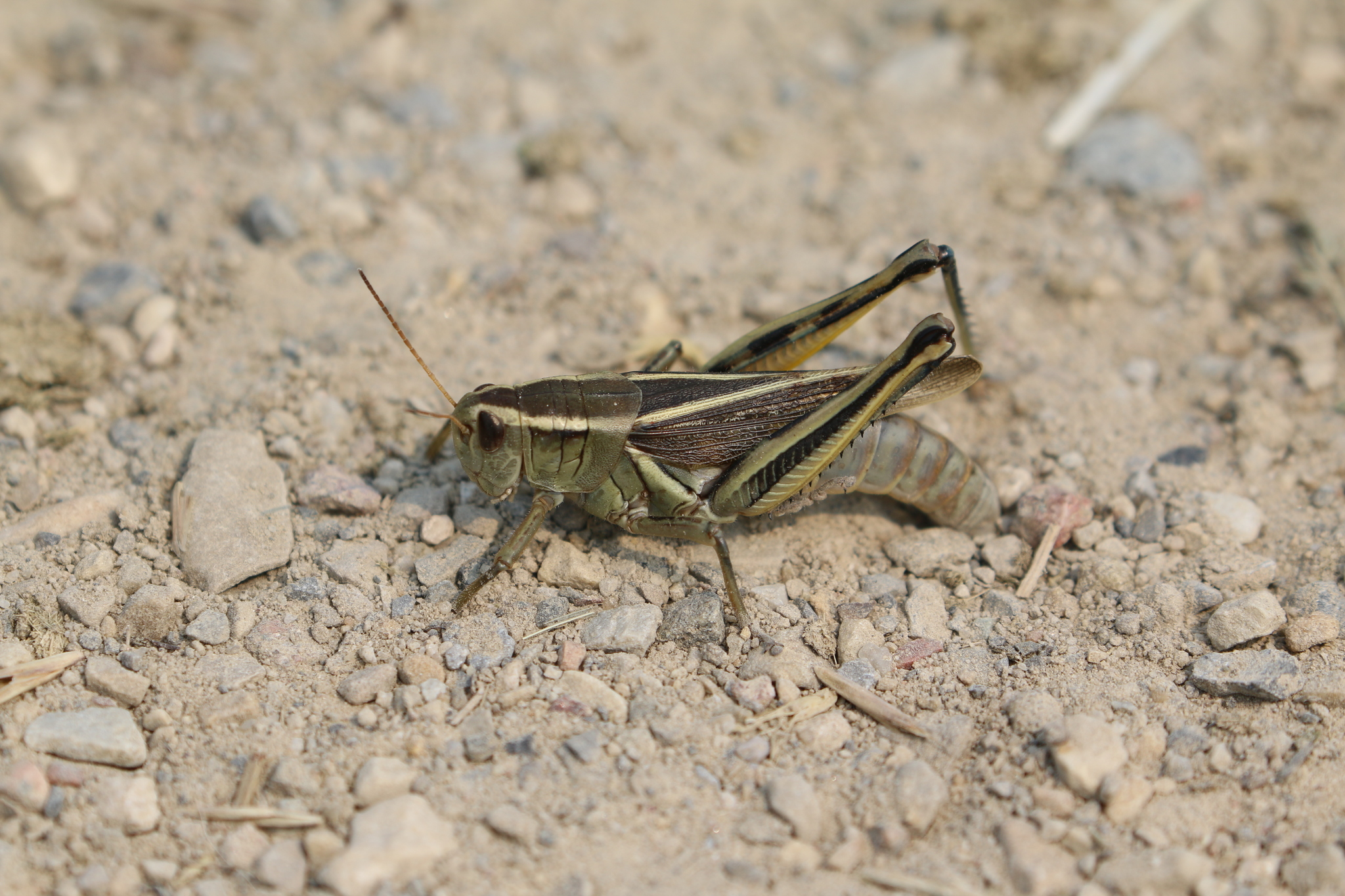 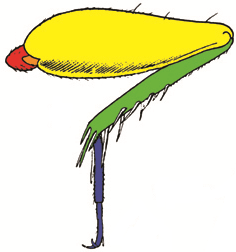 Photo 180505421 © allan5519, licensed under CC BY-NC
Illustration modified from Folsom 1914, Insect Biology: Insect Legs  as found on the BugwoodWiki
Leg variation
Natatorial
Description:
Modified for swimmingElongated setae on tarsi

Related order(s):
Coleoptera

Examples:
3D: Coleoptera (Diving beetle)2D: Coleoptera; Coleoptera;       Coleoptera
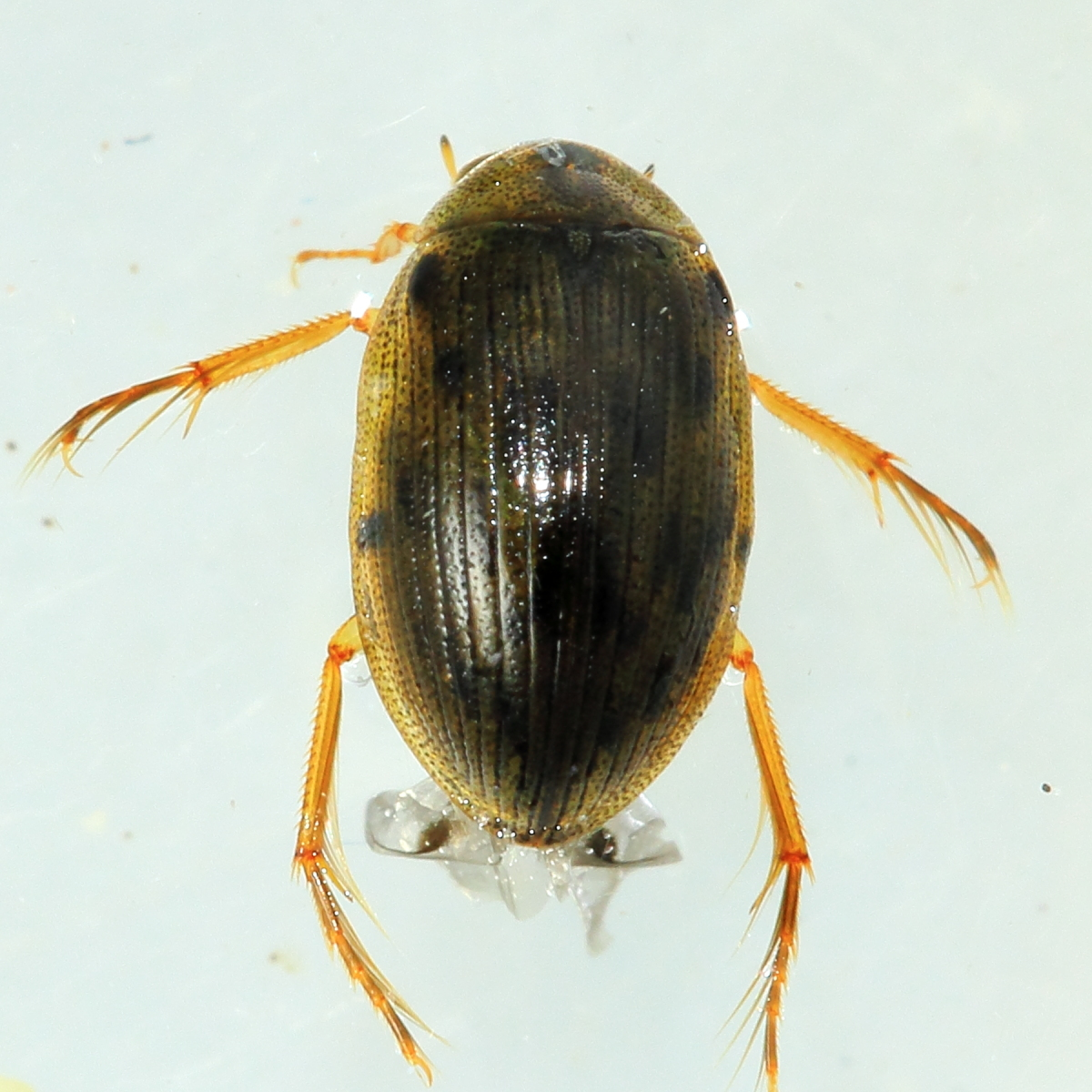 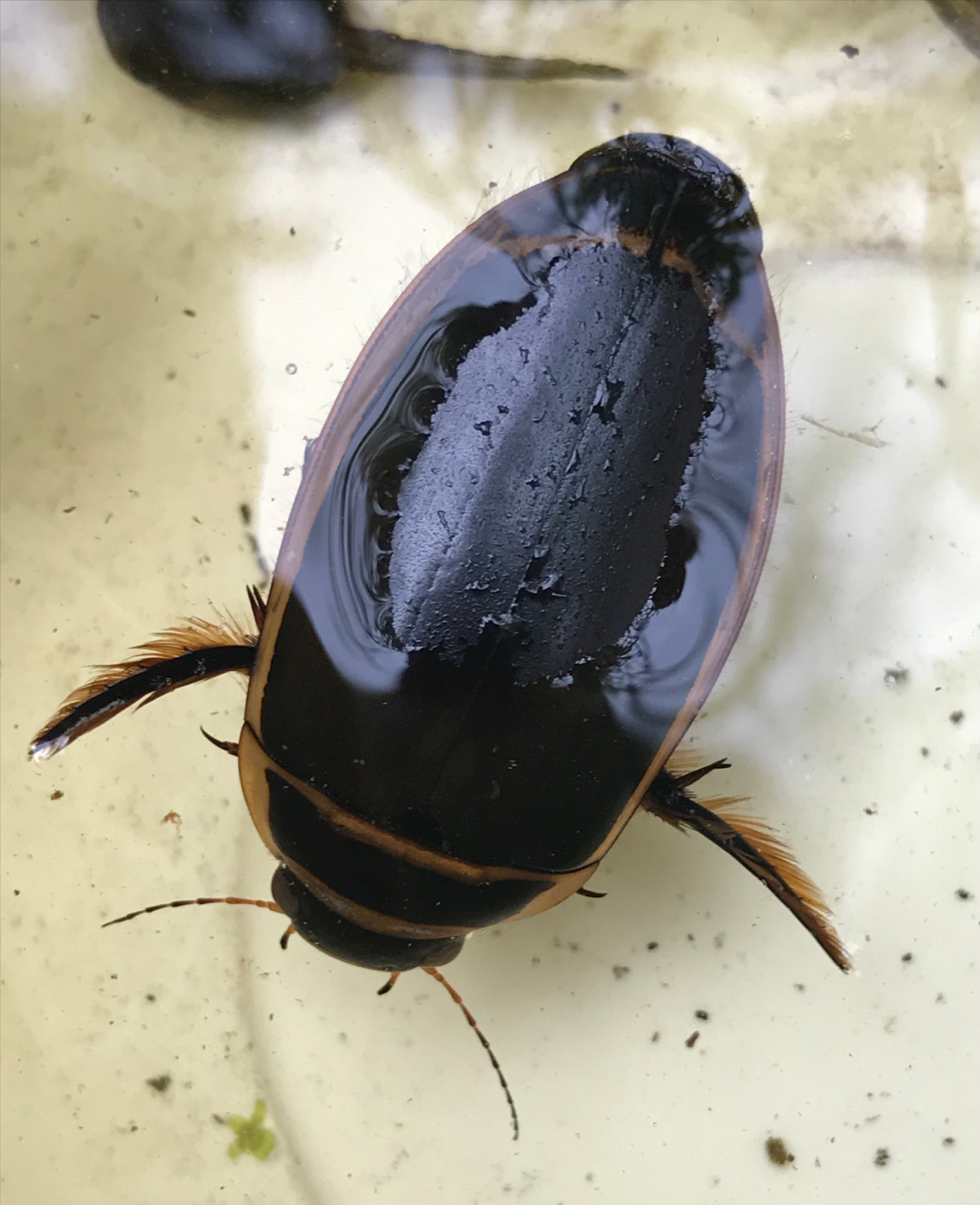 Photo 135078908 © Matt Keevil, licensed under CC BY-NC
Photo 159043981 © Stephen Luk, licensed under CC BY-NC
Leg variation
Raptorial
Description:
Modified for catching and graspingCoxae elongated, femur and tibia spiny

Related order(s):
Mantodea, Hemiptera (Assassin bugs)

Examples:
3D: Hemiptera (Assassin bug)
2D: Mantodea; Hemiptera
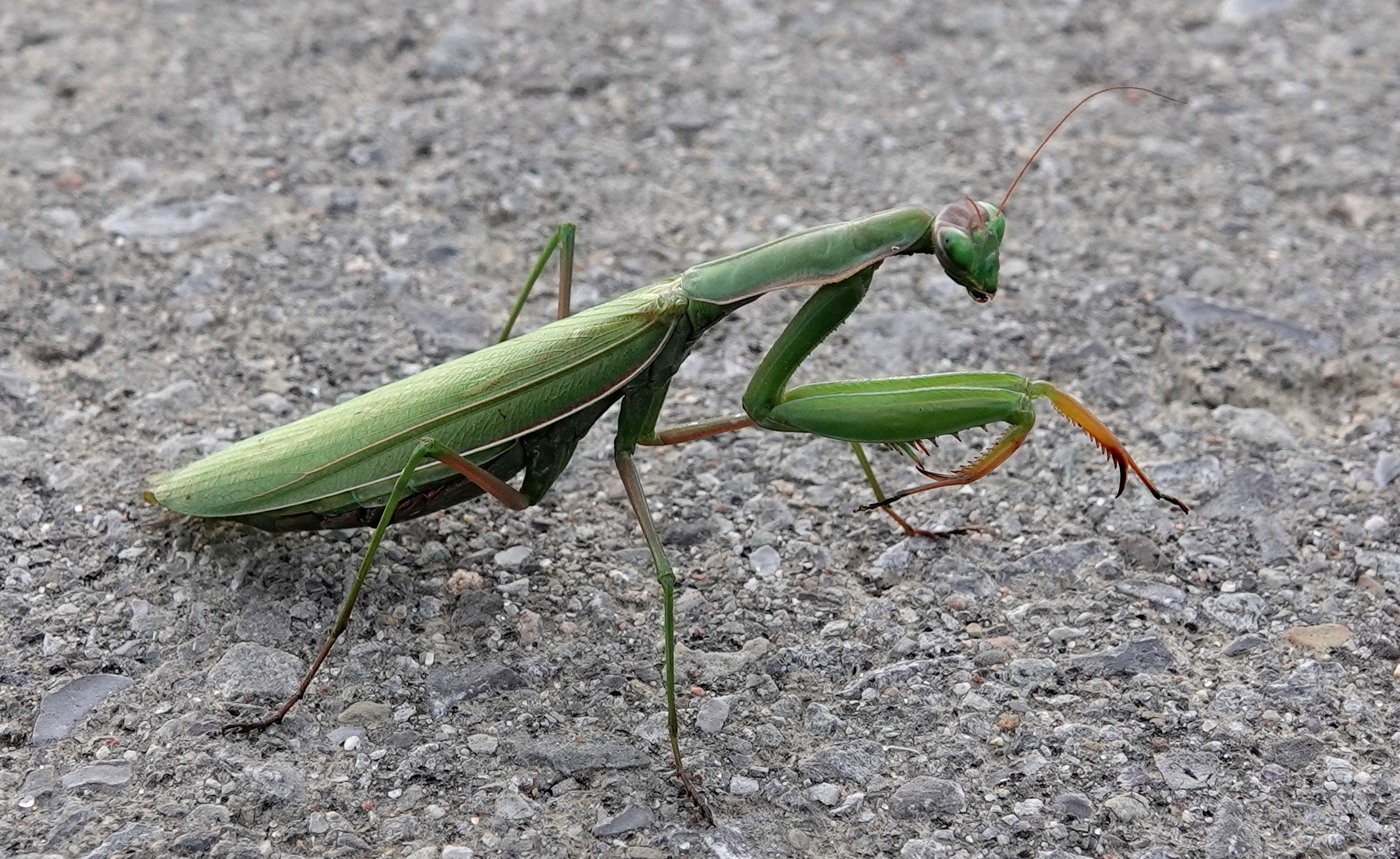 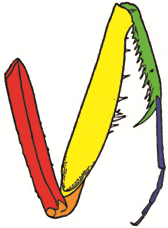 Photo 166841764 © Peter Blancher, licensed under CC BY-NC
Illustration modified from Folsom 1914, Insect Biology: Insect Legs  as found on the BugwoodWiki
More leg variations
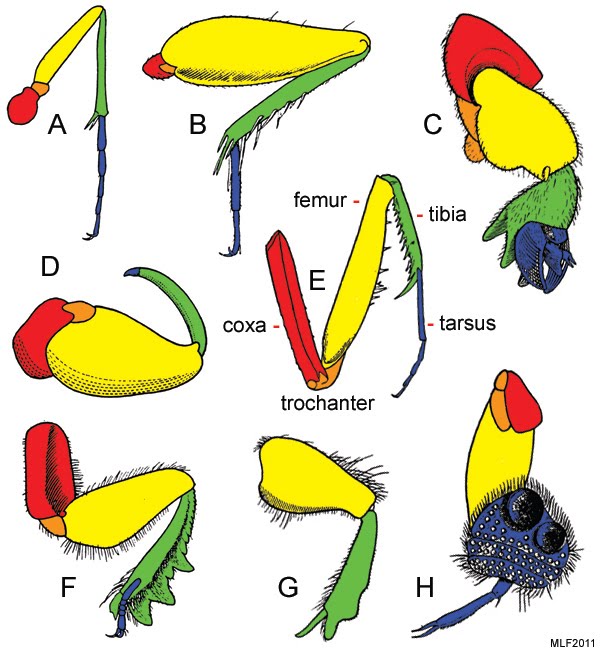 A - running
B - jumping / saltatorial
C - fossorial
D - grasping
E - grasping / catching
F - walking and digging
G - reduced; walking and digging
H - grasping mates
Modified from Folsom 1914, Insect Biology: Insect Legs  as found on the BugwoodWiki
Wing variations
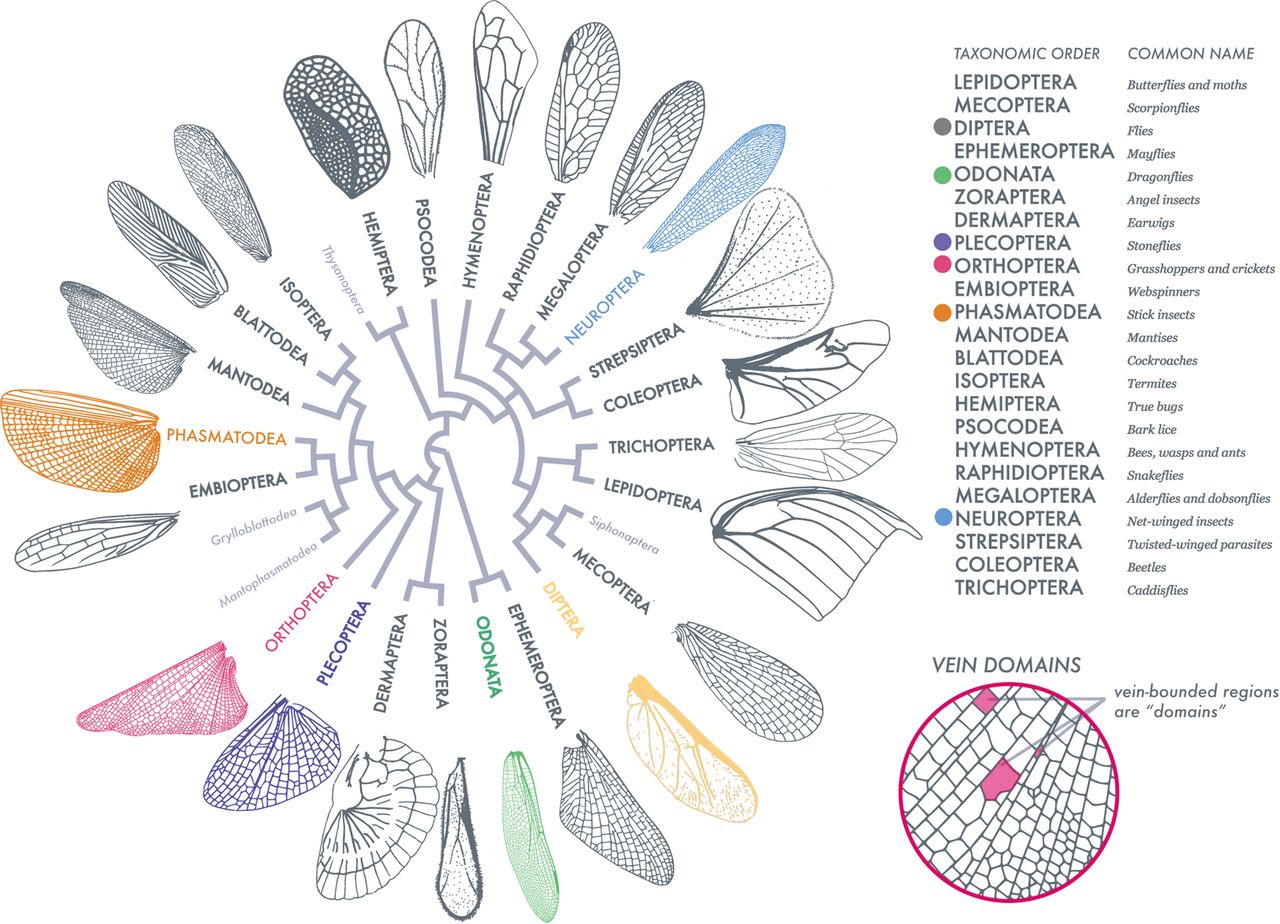 Photo by Salcedo et al., licensed under CC BY-SA 4.0
[Speaker Notes: Hyper links to examples if possible
Crossveins and longitudinal veins]
Wing morphology: venation
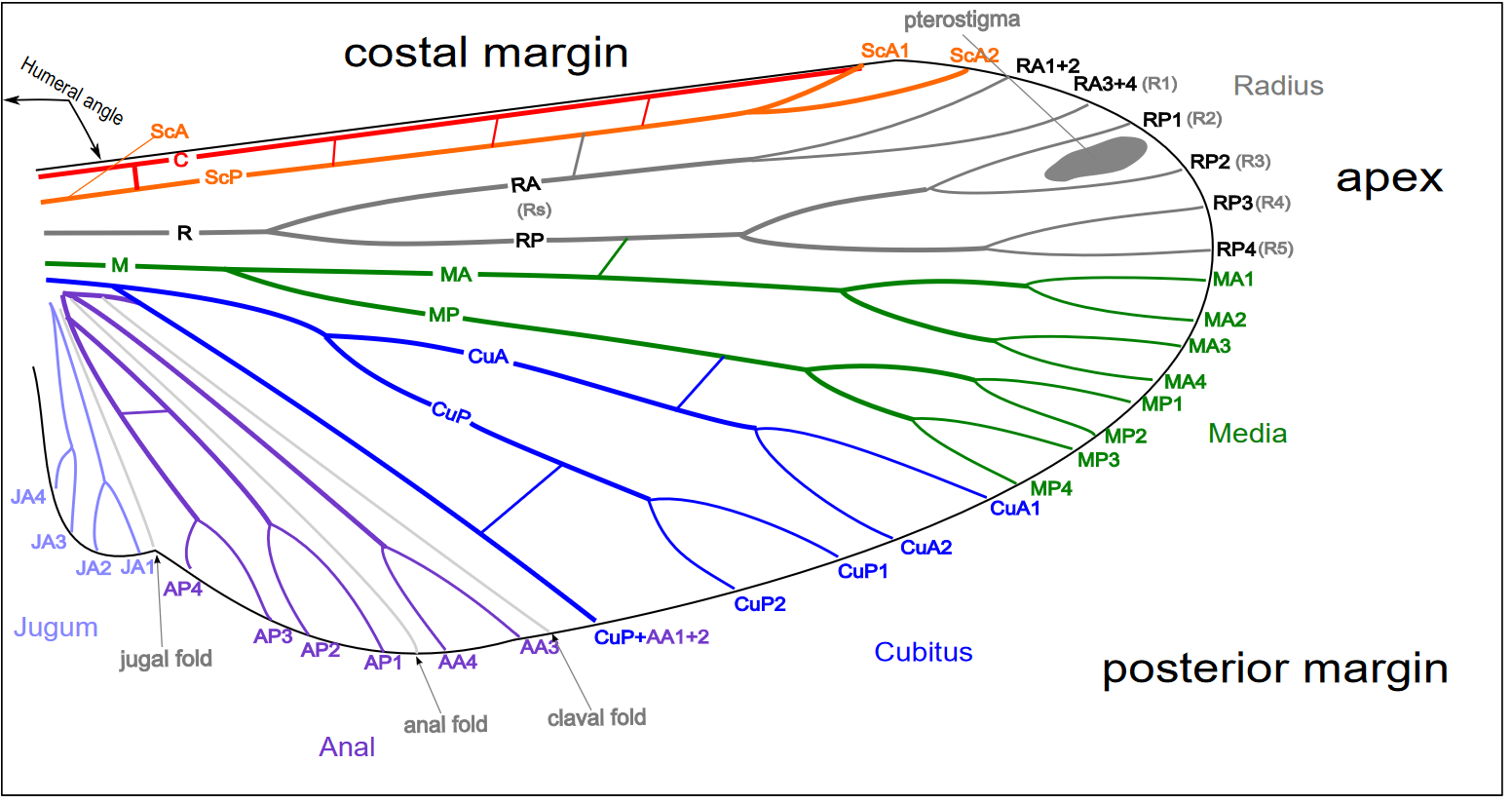 Illustration by Bugboy52.40, licensed under CC BY-SA 3.0
Wing morphology
Insect wings can be:
Membranous (translucent)
Covered in scales
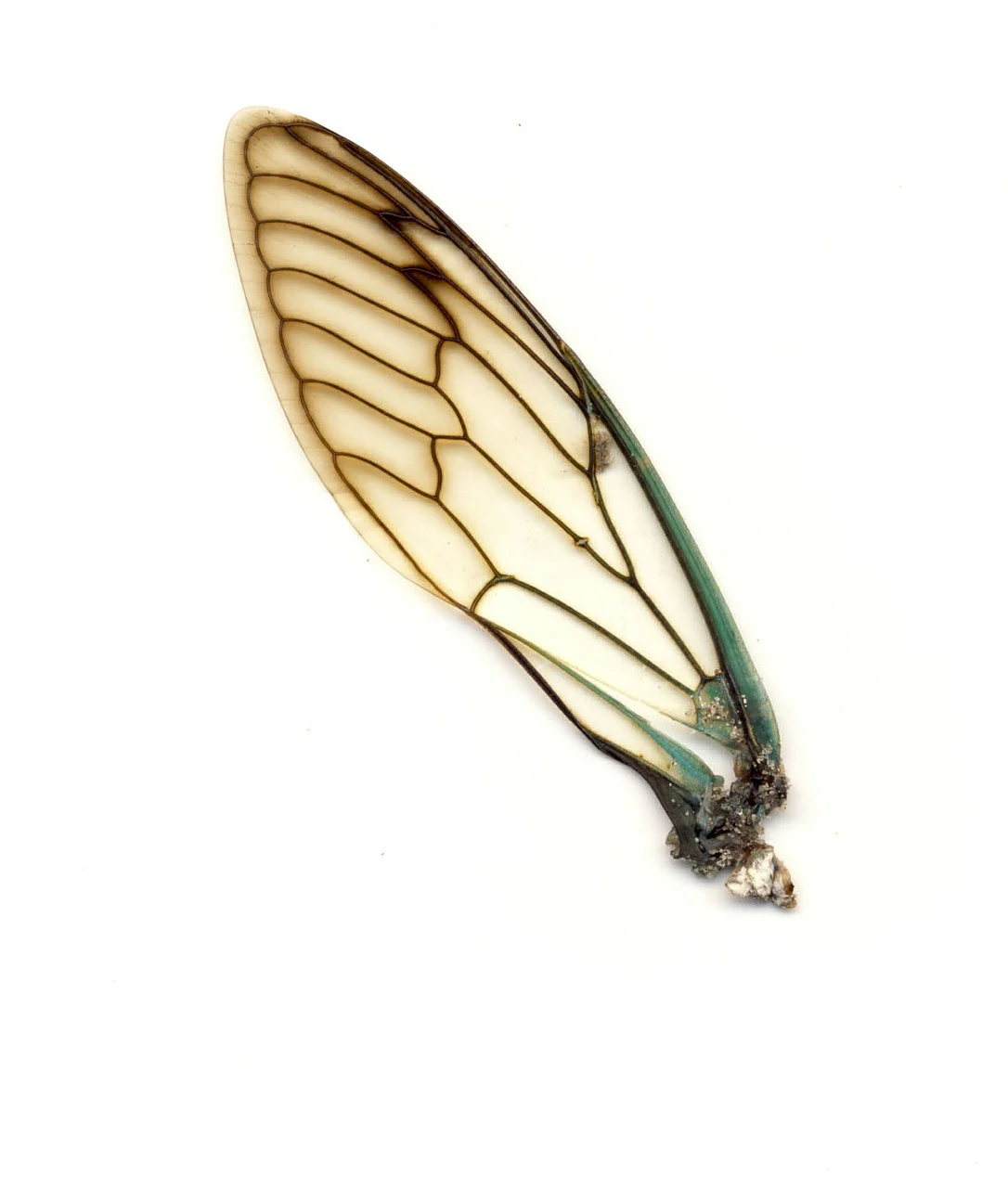 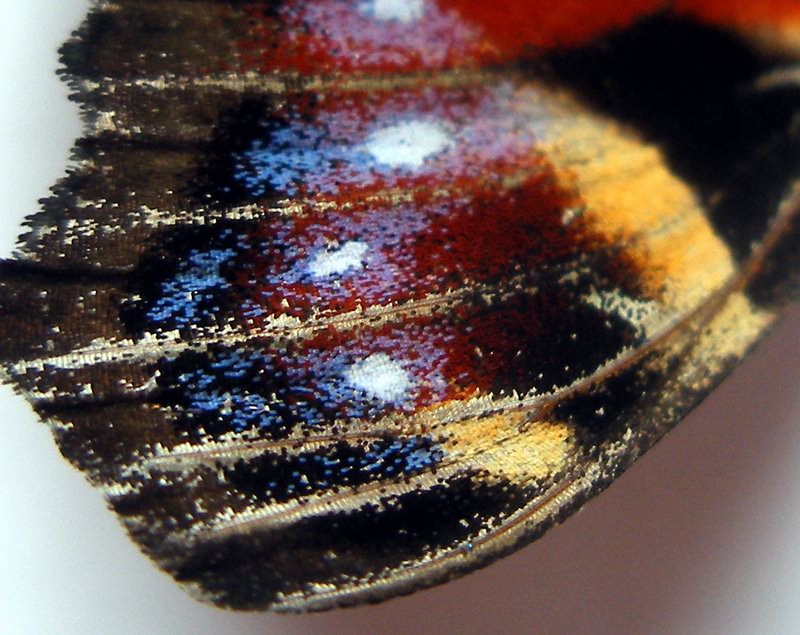 Photo from Pixabay
Photo by Anders Sandberg, licensed under CC BY 2.0
Wing morphology
Insect wings can be:
Leathery
Hardened
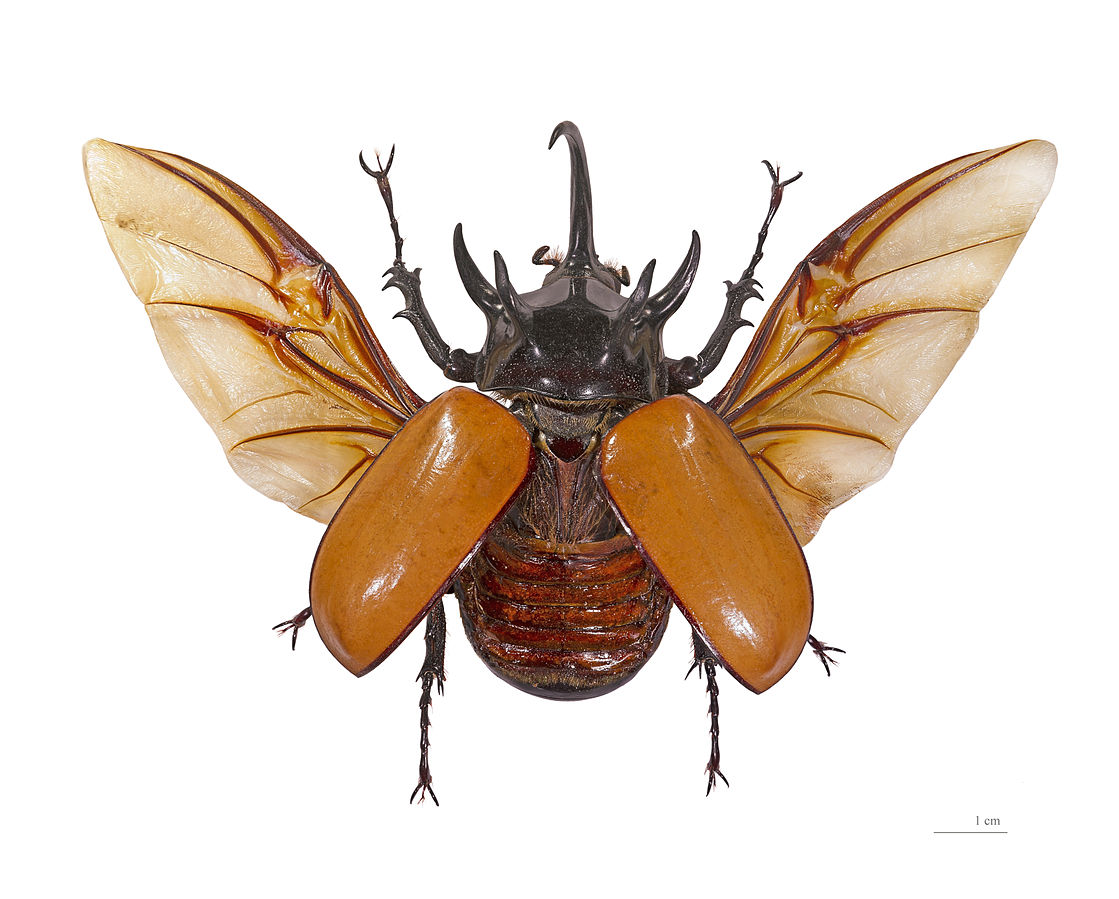 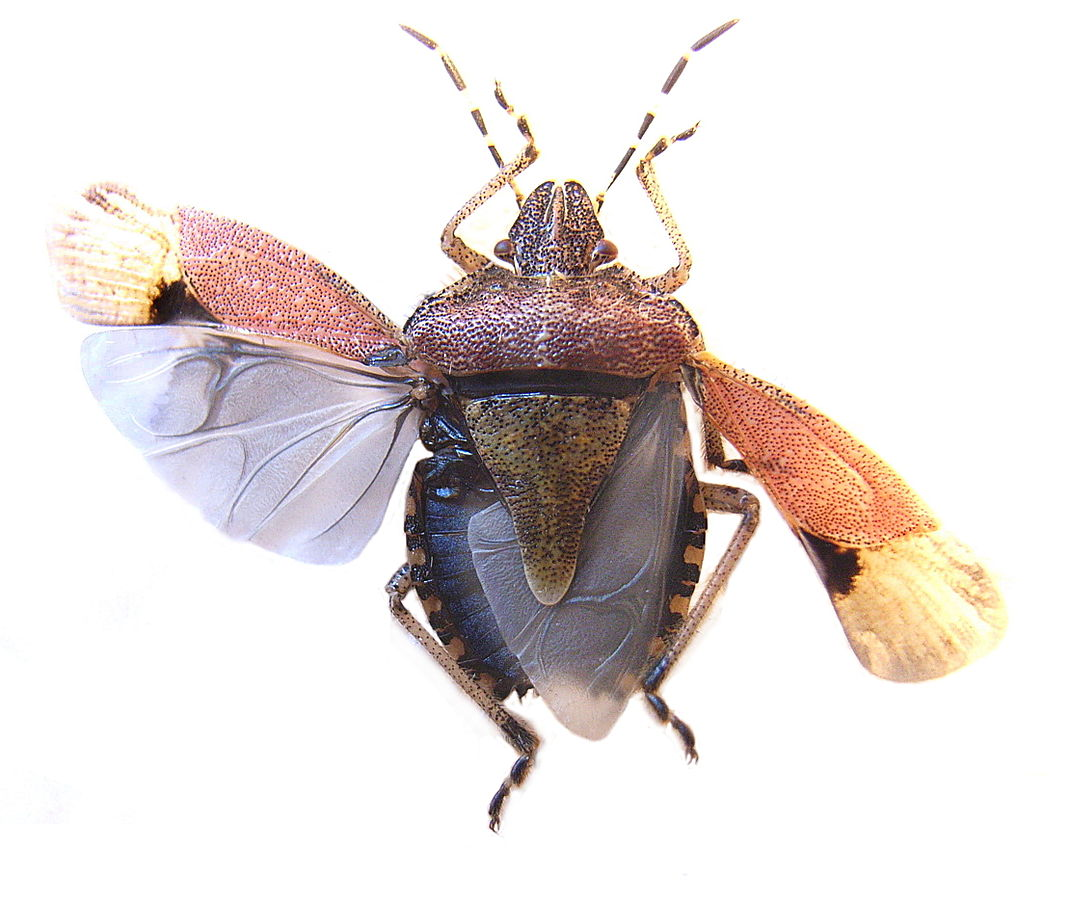 Photo by Siga, licensed under CC BY-SA 3.0
Photo by Didier Descouens, licensed under CC BY-SA 4.0
Order specific wing variation
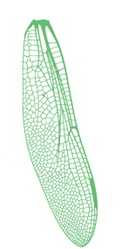 Odonata
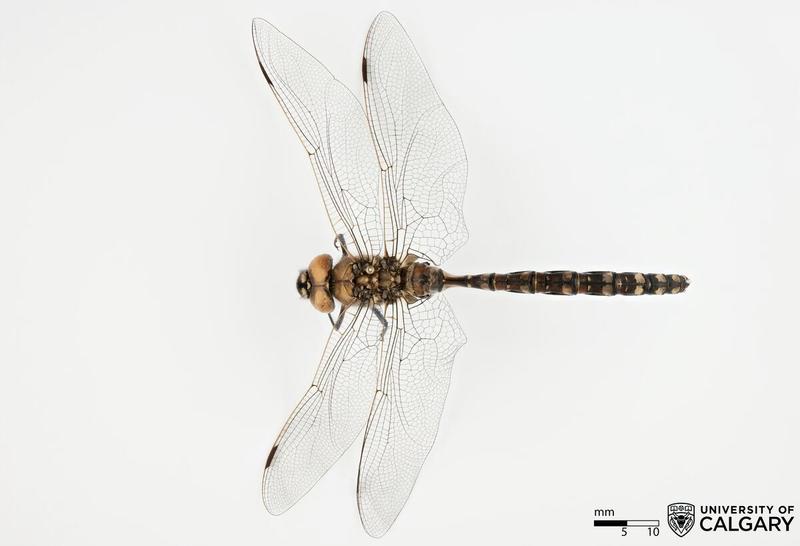 Description:
2 pairs of wings
Elongated and translucent wings with complex venation patterns. Forewings and hindwings are similar in morphology.
Examples:
3D: Dragonfly
2D: Dragonfly; Damselfly
Photo from Collection, Libraries and Cultural Resources Digital Collections, University of Calgary., licensed under CC BY 4.0
Illustrations by Salcedo et al., licensed under CC BY-SA 4.0
[Speaker Notes: https://digitalcollections.ucalgary.ca/asset-management/2R3BF1XQ78W?FR_=1&W=1920&H=955
Helophilus hybridus
Aeshna interrupta]
Order specific wing variation
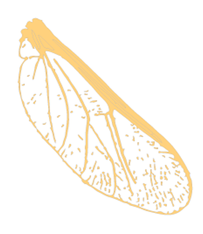 Diptera
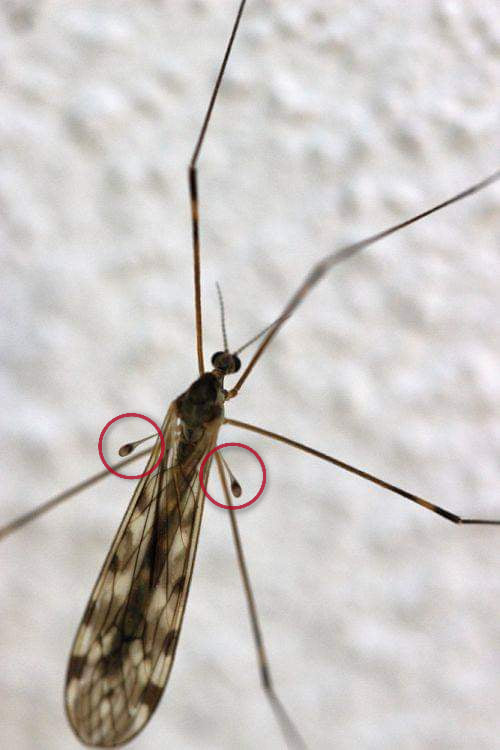 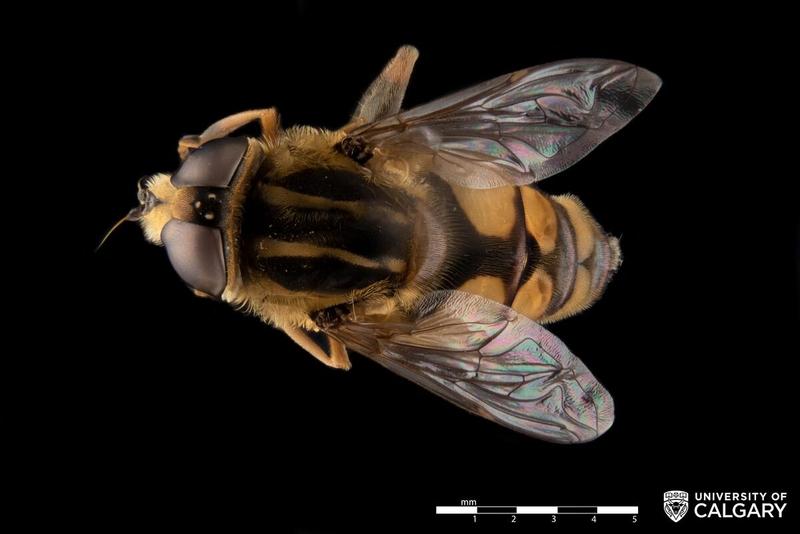 Description:
1 pair of wings
Pair of translucent, membranous forewings with moderate venation. Hindwings are reduced to halteres

Examples:
3D: Hover fly
2D: Hover fly
Photo by Antušek, Ivo, licensed under CC BY-SA 4.0
Photo from Collection, Libraries and Cultural Resources Digital Collections, University of Calgary., licensed under CC BY 4.0
halteres (circled)
Illustrations by Salcedo et al., licensed under CC BY-SA 4.0
[Speaker Notes: https://digitalcollections.ucalgary.ca/asset-management/2R3BF1XQ78W?FR_=1&W=1920&H=955
Helophilus hybridus
Aeshna interrupta]
Order specific wing variation
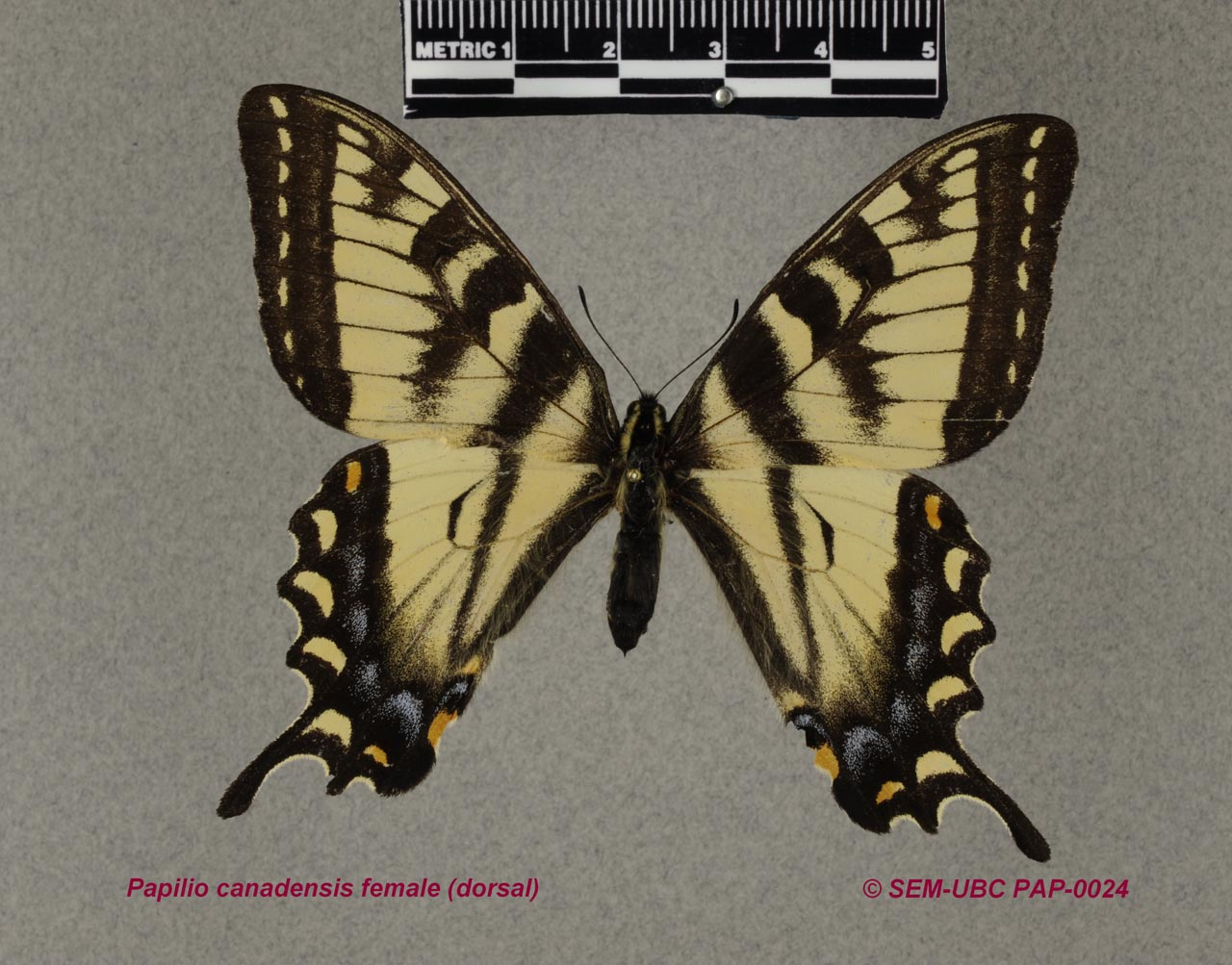 Lepidoptera
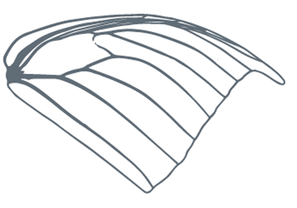 Description:
2 pairs of wings
Wings are covered in scales and usually colourful. Forewings are usually larger than hindwings. 
Forewing and hindwing shapes may differ drastically.

Examples:
3D: Tiger Swallowtail; Moth
2D: Butterfly
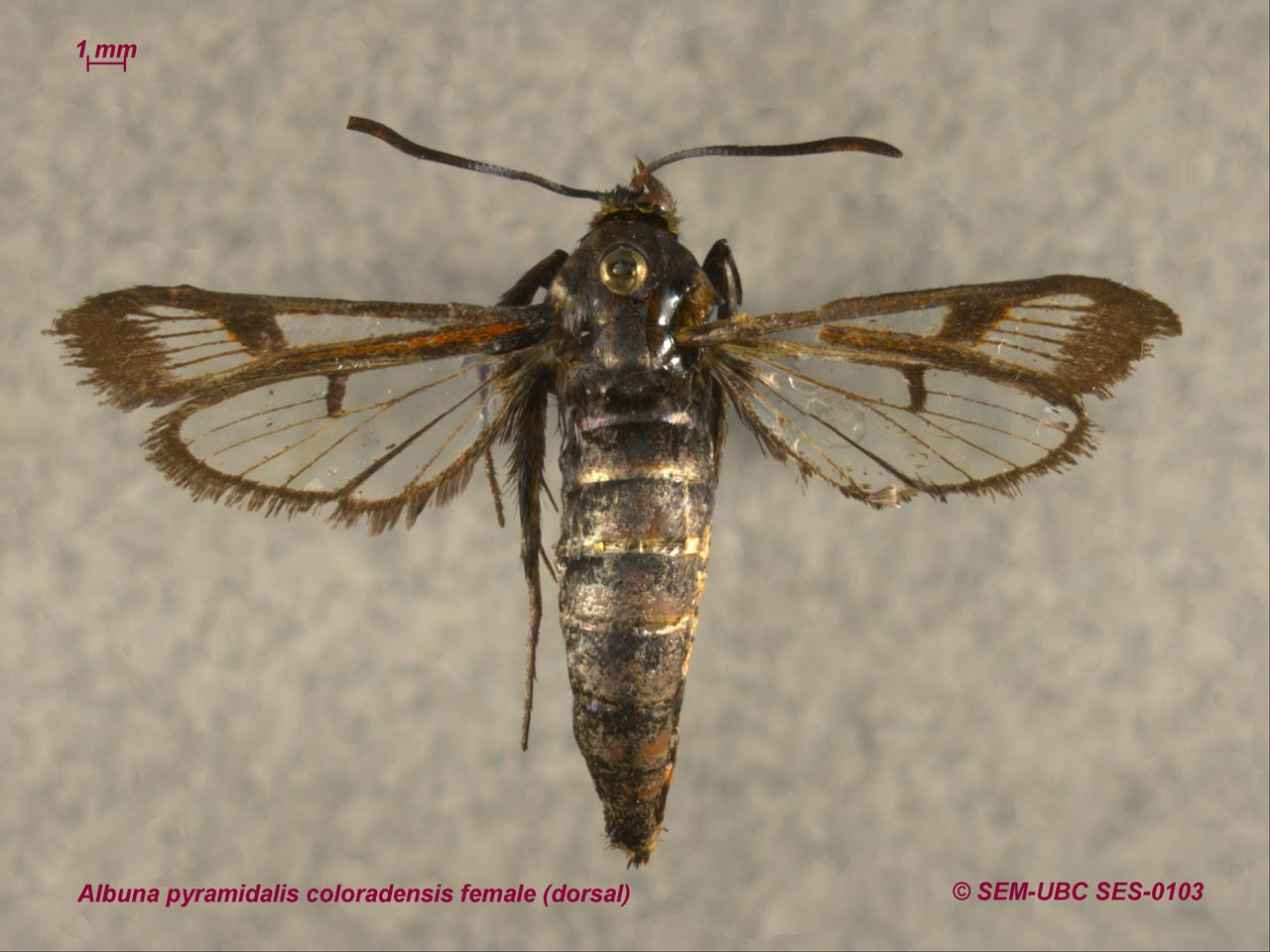 Morphological exception: Sesiidae display transparent wings with scales located on the exterior margins of the wings.
Photos courtesy of the Spencer Entomological Collection, Beaty Biodiversity Museum, UBC, used with permission
Illustrations by Salcedo et al., licensed under CC BY-SA 4.0
[Speaker Notes: Photo courtesy of the Spencer Entomological Collection, Beaty Biodiversity Museum, UBC]
Order specific wing variation
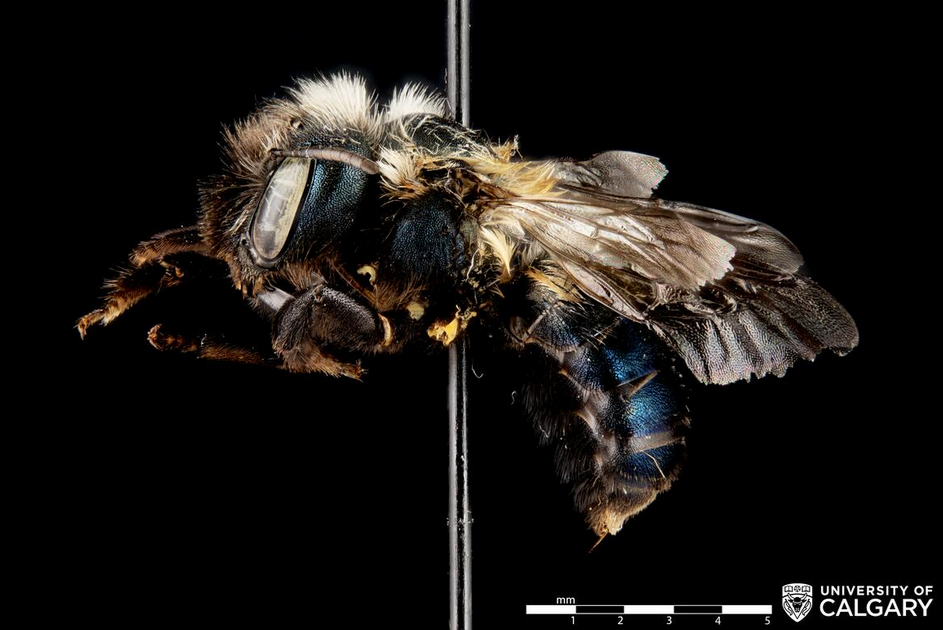 Hymenoptera
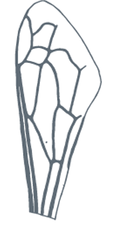 Description:
Either absent wings or 2 pairs of wings.
Both forewings and hindwings are membranous and display sparse venation. Forewings are usually larger than hindwings. 

Examples:
3D: Ant (no wings); 
       Wasp (two pairs of wings)

2D: Ant (no wings); 
      Bumble bee; Wasp;       Bumble bee
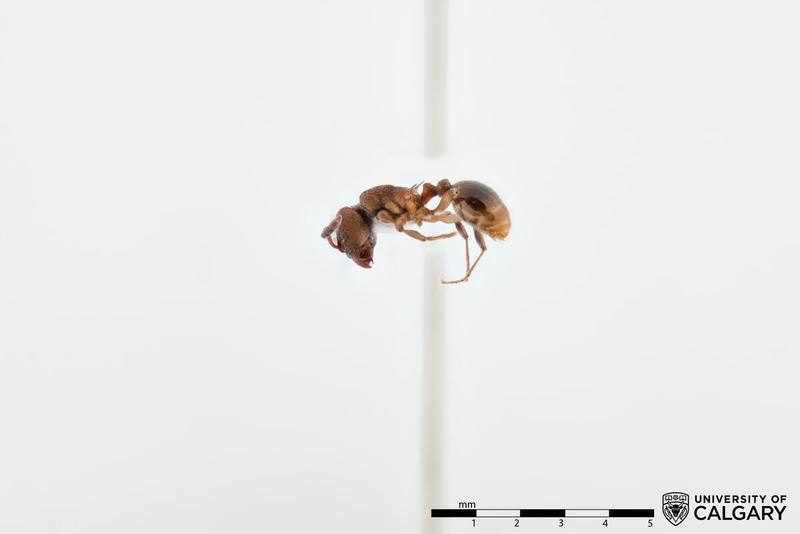 Photos from Collection, Libraries and Cultural Resources Digital Collections, University of Calgary., licensed under CC BY 4.0
Illustrations by Salcedo et al., licensed under CC BY-SA 4.0
[Speaker Notes: https://digitalcollections.ucalgary.ca/Browse/Collections/Invertebrates/Alberta-Native-Bees/Osmia-cyaneonitens

Myrmica incompleta]
Order specific wing variation
Orthoptera
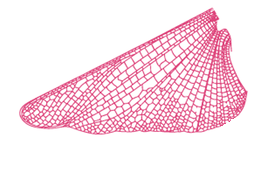 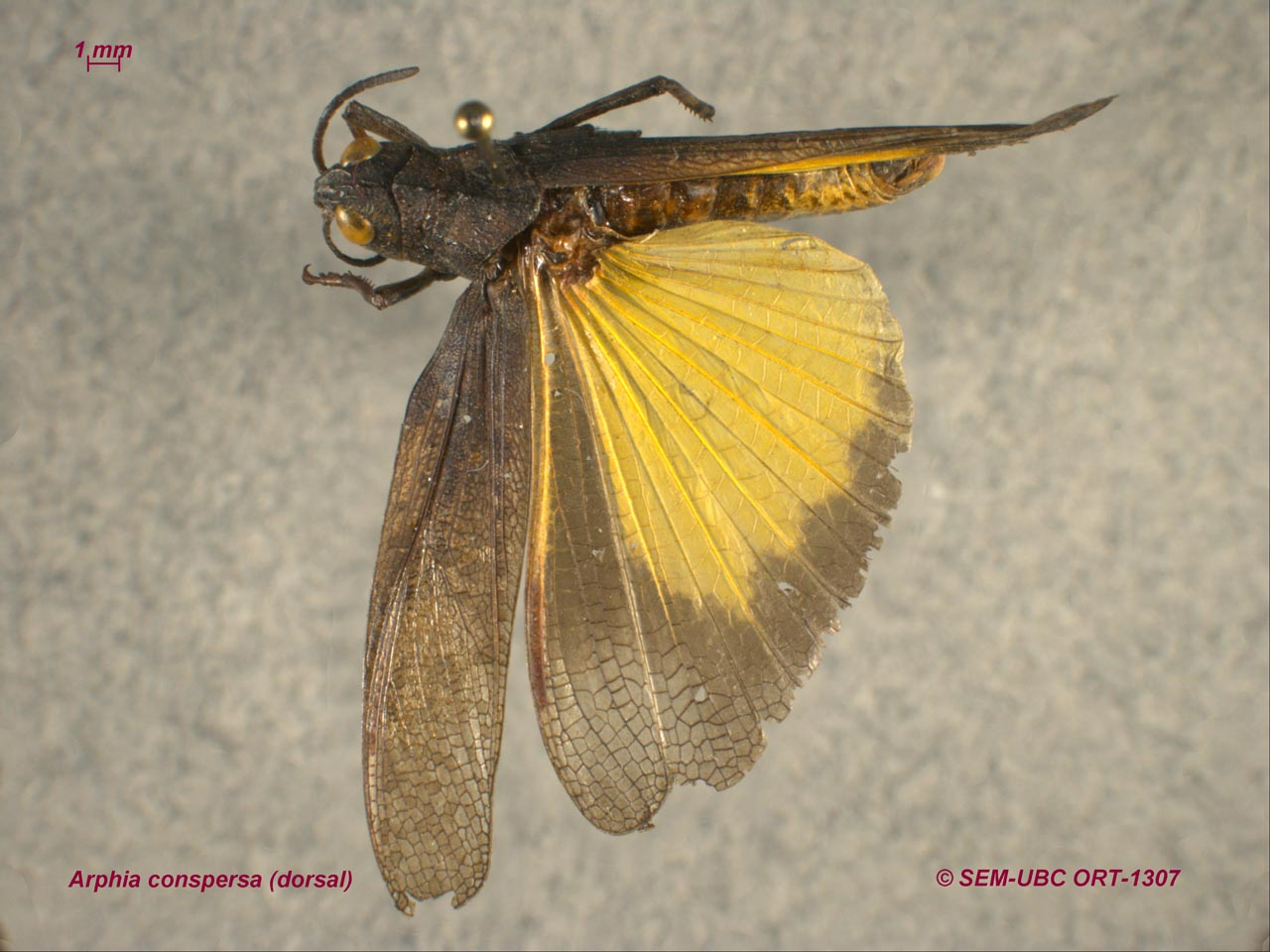 Description:
2 pairs of wings
Hardened opaque forewings (tegmina) covering the hindwings.
Membranous folding hindwings with intricate venation.


Examples:
2D: Grasshopper (Extended wings);
      Grasshopper (Extended wings);
      Grasshopper (Folded wings)
Photo courtesy of the Spencer Entomological Collection, Beaty Biodiversity Museum, UBC, used with permission
Illustrations by Salcedo et al., licensed under CC BY-SA 4.0
[Speaker Notes: https://www.zoology.ubc.ca/entomology/main/Orthoptera/Acrididae/Arphia%20conspersa%20(1dorsal).jpg
Photo courtesy of the Spencer Entomological Collection, Beaty Biodiversity Museum, UBC]
Order specific wing variation
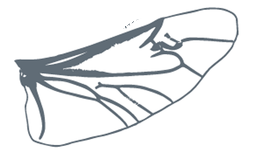 Coleoptera
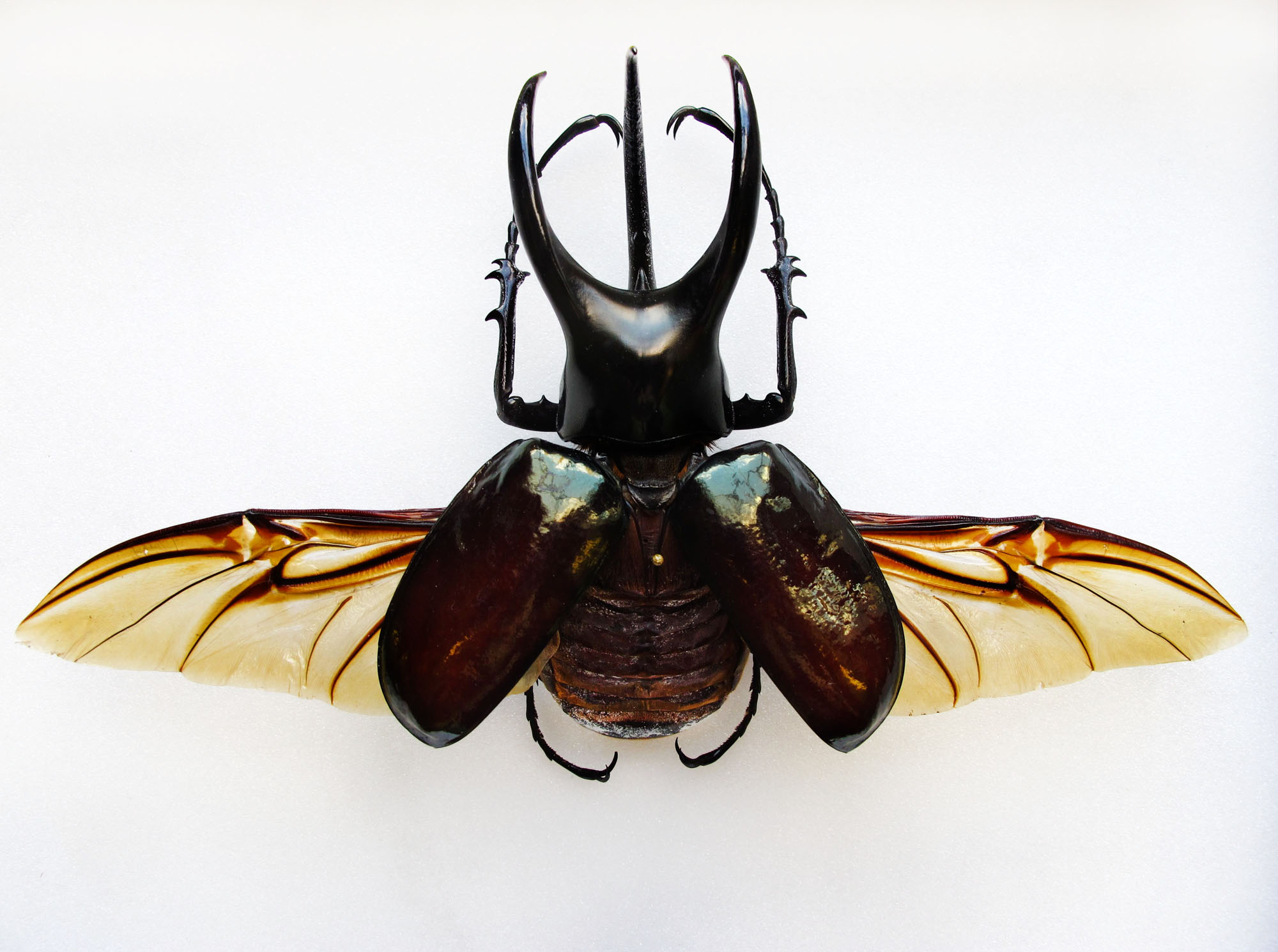 Description:
2 pairs of wings
Forewings are hardened and opaque and cover the hindwings (elytra) 
Hindwings are membranous and display moderate venation. 

Examples:
3D: Polyphylla fullo (elytra are visible, hindwings extend a little bit past the elytra)

2D: Jewel beetle; Carrion beetle;
      Longhorn beetle; Rhinoceros beetle
Photo © Helena Maratheftis,licensed under CC BY 2.0
Illustrations by Salcedo et al., licensed under CC BY-SA 4.0
[Speaker Notes: https://www.flickr.com/photos/nhm_beetle_id/9457188323/]
Order specific wing variation
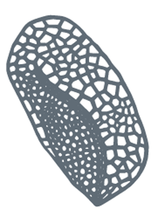 Hemiptera
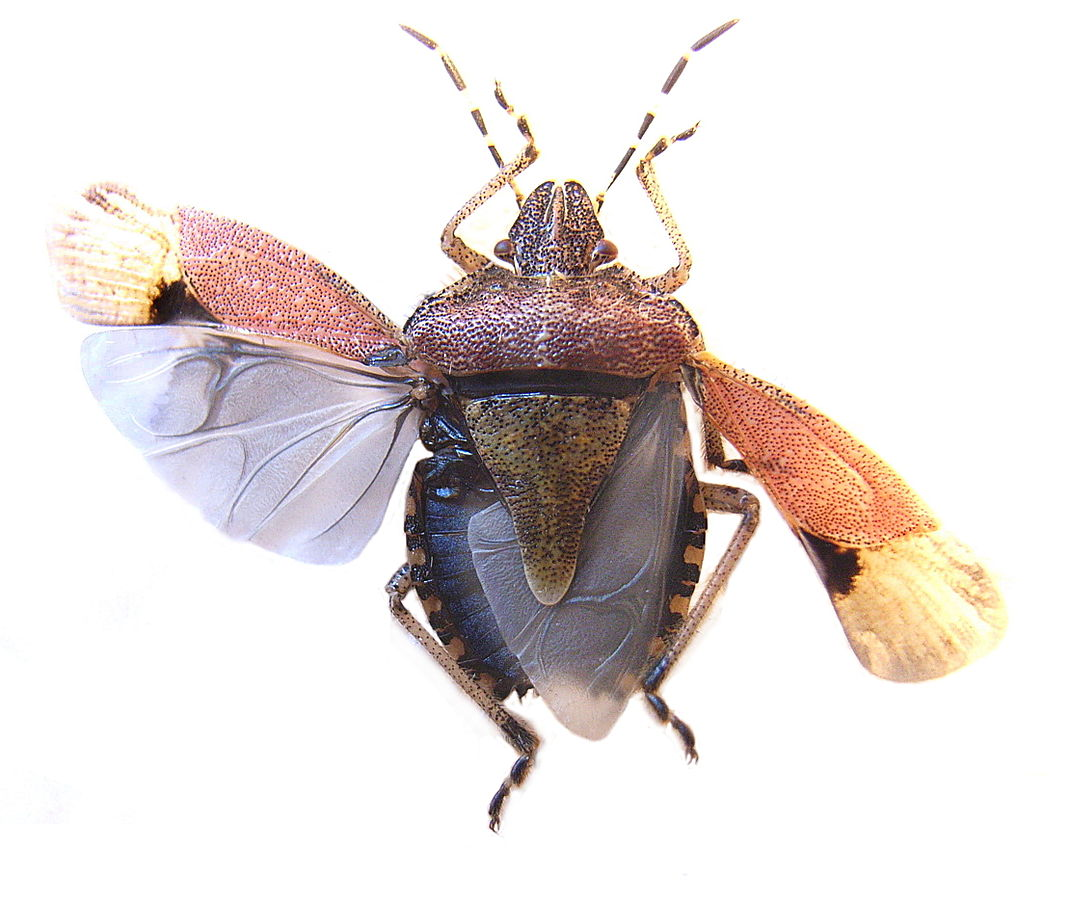 Description:
2 pairs of wings
Forewings entirely hardened, or only hardened anteriorly and membranous posteriorly (hemelytra) Hindwings are membranous and display intricate venation patterns.

Examples:
3D: Stink bug (hemelytra present)
2D: Hemelytra present:Hemiptera; Big-eyed bug;Broad-headed bug; Water boatmen; Treehopper 
Hemelytra absent: Cicada
Photo by Siga, licensed under CC BY-SA 3.0
Illustrations by Salcedo et al., licensed under CC BY-SA 4.0
Media Cited
Antenna | animal appendage | britannica. (n.d.). Retrieved April 1, 2022, from https://www.britannica.com/science/antenna-animal-appendage
Antennae. (n.d.). ENT 425 - General Entomology. Retrieved April 1, 2022, from https://genent.cals.ncsu.edu/bug-bytes/head/antennae/
Cursorial—Entomologists’ glossary—Amateur entomologists’ society(Aes). (n.d.). Retrieved April 1, 2022, from https://www.amentsoc.org/insects/glossary/terms/cursorial/
Diptera: Flies. (n.d.). Retrieved April 1, 2022, from https://www.insectsexplained.com/11Diptera.htm
Insect legs. (2010, December 10). Friday 5: Five types of insect legs. The Dragonfly Woman. https://thedragonflywoman.com/2010/12/10/insect-legs/
Fundamentals of Entomology: Types of insect mouthparts. (n.d.). Retrieved April 1, 2022, from http://ecoursesonline.iasri.res.in/mod/page/view.php?id=101157
HCP 101: Types of antennae. (n.d.). Retrieved April 1, 2022, from http://ecoursesonline.iasri.res.in/mod/page/view.php?id=10759
HCP 101: Types of legs. (n.d.). Retrieved April 1, 2022, from http://ecoursesonline.iasri.res.in/mod/page/view.php?id=10779
HCP 101: Wing types. (n.d.). Retrieved April 1, 2022, from http://ecoursesonline.iasri.res.in/mod/page/view.php?id=10789
Insect antenna forms. (n.d.). Retrieved April 1, 2022, from https://bugguide.net/node/view/110081
Insect antennae—Amateur entomologists’ society(Aes). (n.d.). Retrieved April 1, 2022, from https://www.amentsoc.org/insects/fact-files/antennae.html
Insect biology—Bugwoodwiki. (n.d.). Retrieved April 1, 2022, from https://wiki.bugwood.org/Insect_Biology#Insect_Legs
Insect glossary. (n.d.). Retrieved April 1, 2022, from https://ibis.geog.ubc.ca/biodiversity/efauna/InsectGlossary.html
Insect mouthparts. (2022). In Wikipedia. https://en.wikipedia.org/w/index.php?title=Insect_mouthparts&oldid=1071656724
Insect mouthparts—Amateur entomologists’ society(Aes). (n.d.). Retrieved April 1, 2022, from https://www.amentsoc.org/insects/fact-files/mouthparts.html
Mouth parts in insects (With diagram). (2016, May 2). Biology Discussion. https://www.biologydiscussion.com/invertebrate-zoology/insects/mouth-parts-in-insects-with-diagram/27788
Mouthparts. (n.d.). ENT 425 - General Entomology. Retrieved April 1, 2022, from https://genent.cals.ncsu.edu/bug-bytes/mouthparts/
Mouthparts of insects: Types and their modifications - entomology. (2021, January 29). 1 to Z. https://1toz.in/mouthparts-of-insects-types-and-their-modifications-entomology/
Salcedo, M. K., Hoffmann, J., Donoughe, S., & Mahadevan, L. (2019). Computational analysis of size, shape and structure of insect wings. Biology Open, 8(10), bio040774. https://doi.org/10.1242/bio.040774
Vila, I. L. (n.d.). Stylate antennae. All you need is Biology. Retrieved April 1, 2022, from https://allyouneedisbiology.wordpress.com/tag/stylate-antennae/